Michael Soskil
2018 PA Teacher of the Year 
Author/Editor of Flip the System US: How Teachers Can Transform Education and Save Democracy
mrsoskil@gmail.com
Why Teachers Are More Important than Ever
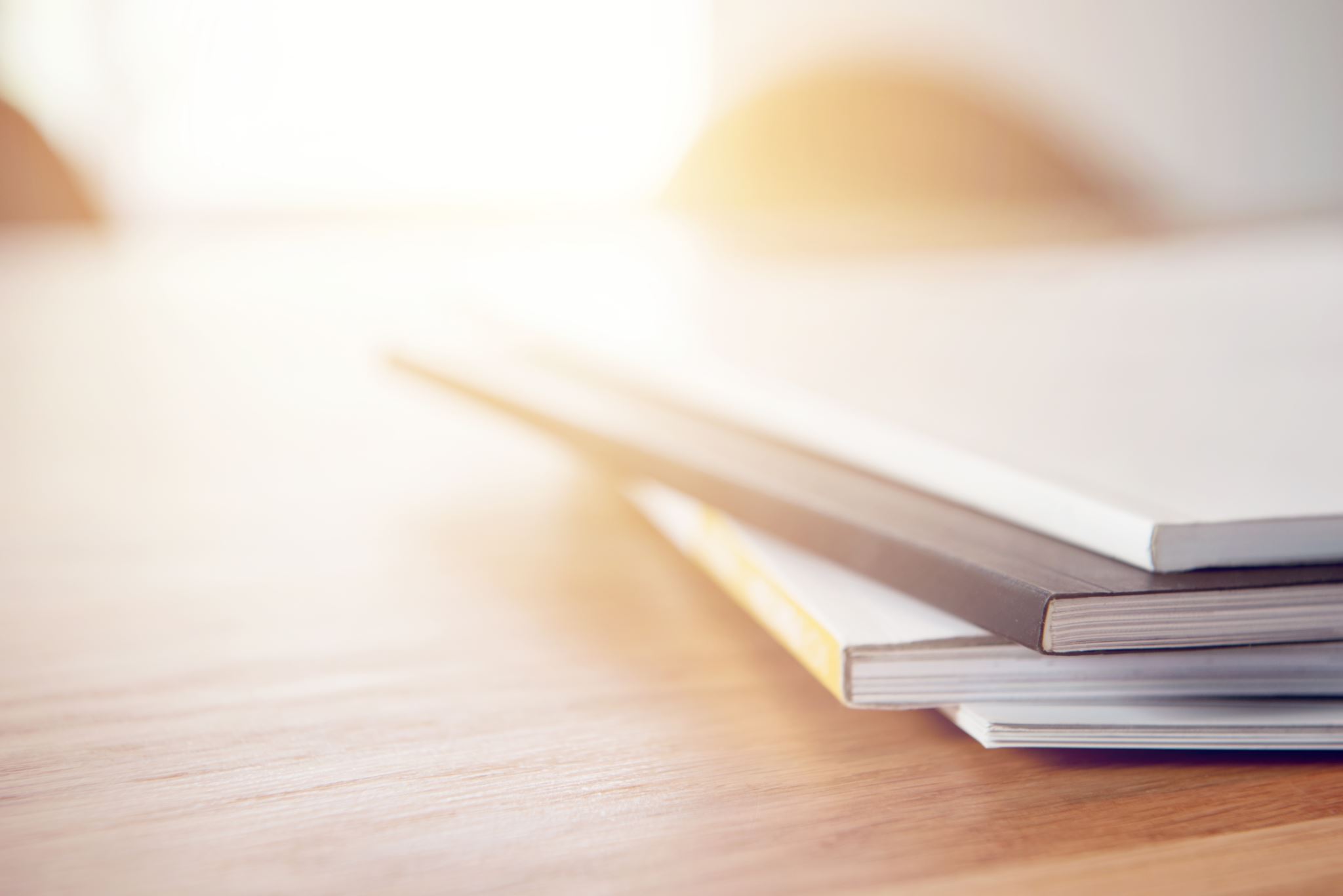 What is the purpose of public education?
@msoskil																			#FlipTheSystem
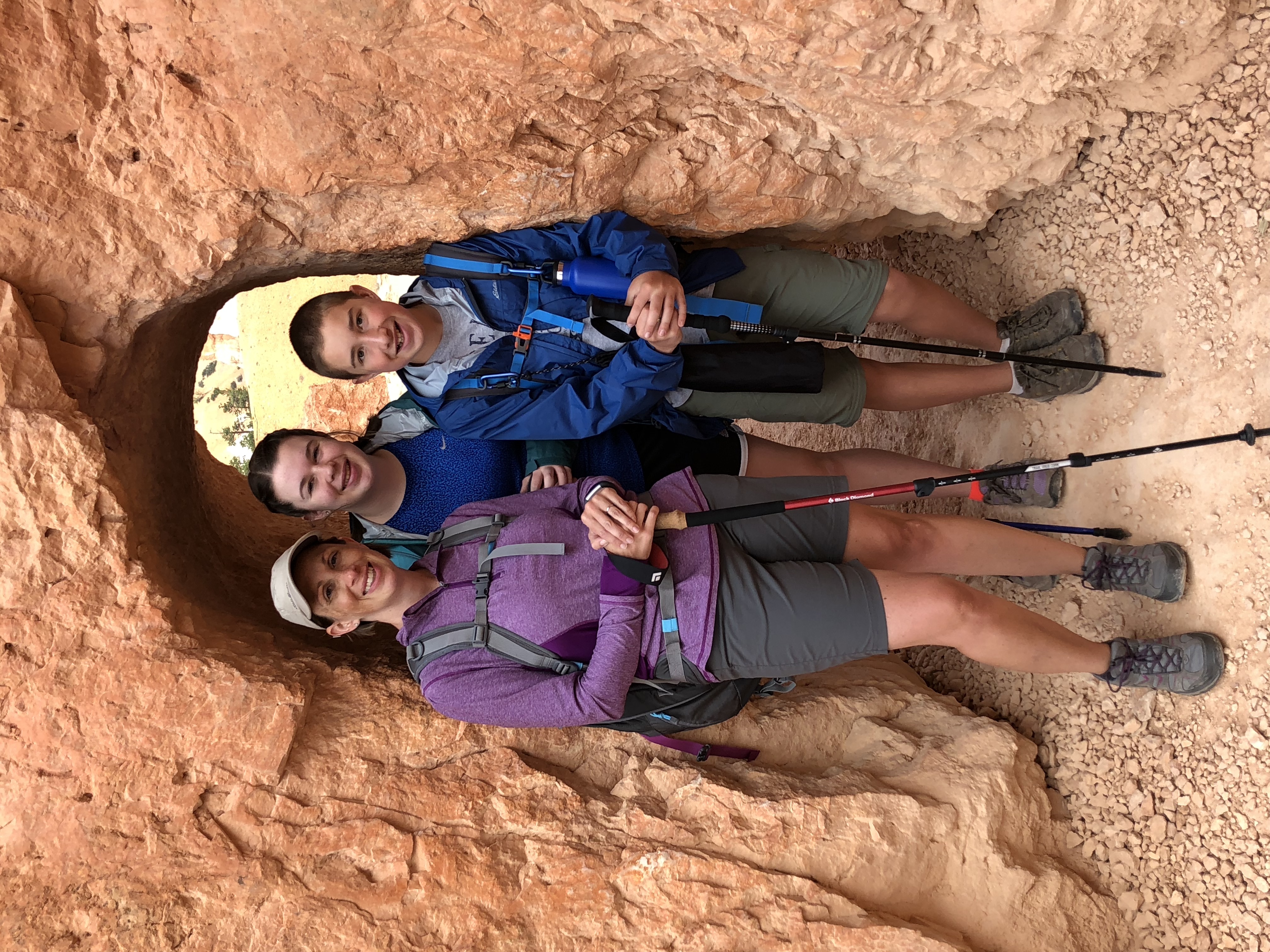 @msoskil																			#FlipTheSystem
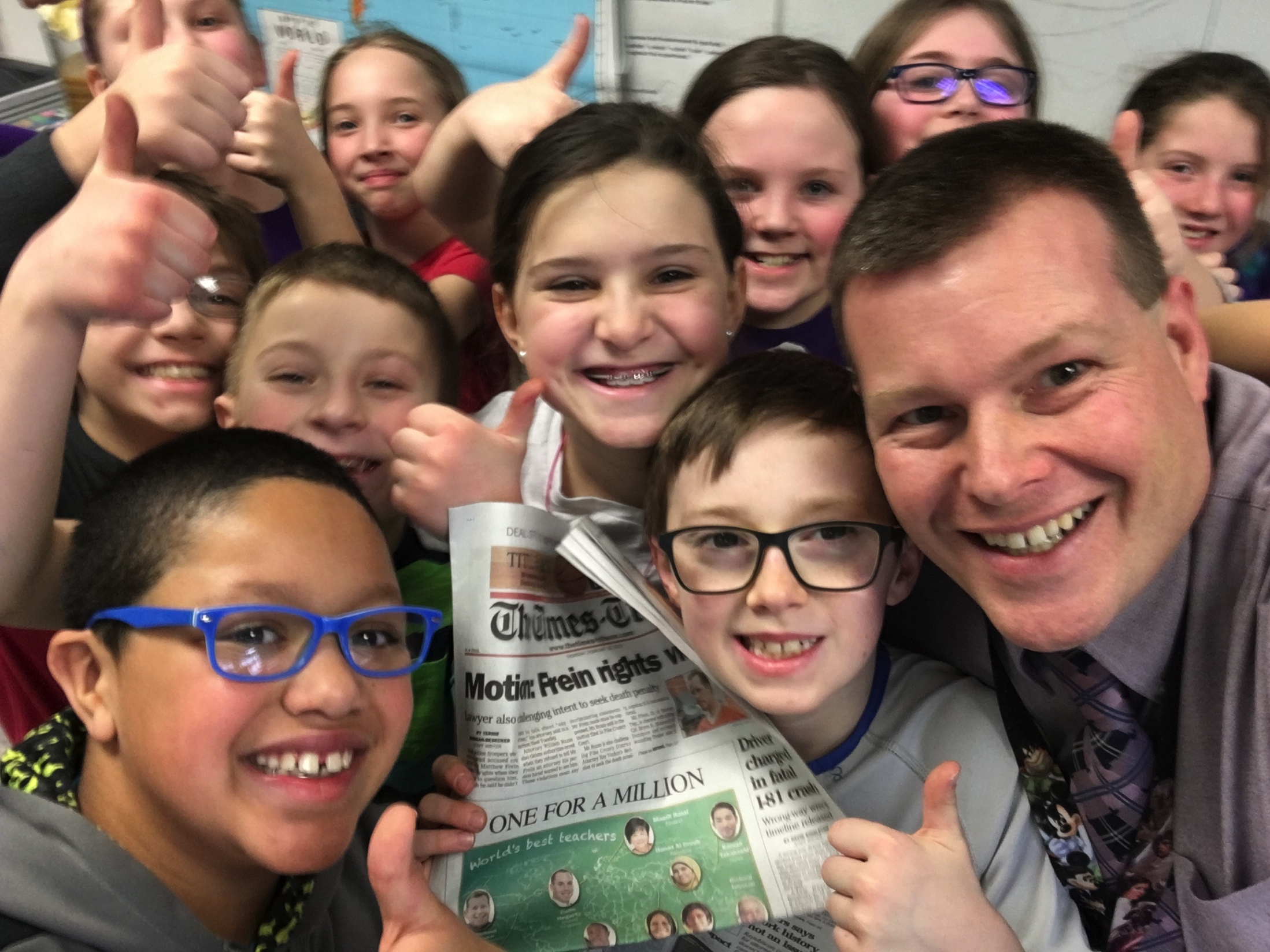 @msoskil																			#FlipTheSystem
[Speaker Notes: ----- Meeting Notes (11/18/16 12:28) -----
The purpose of school is not to prepare kids for tests, colleges, or careers. The purpose of school is to give students the tools they need to be happy in their lives.]
Project LINC:  How I found my Why
@msoskil																			#FlipTheSystem
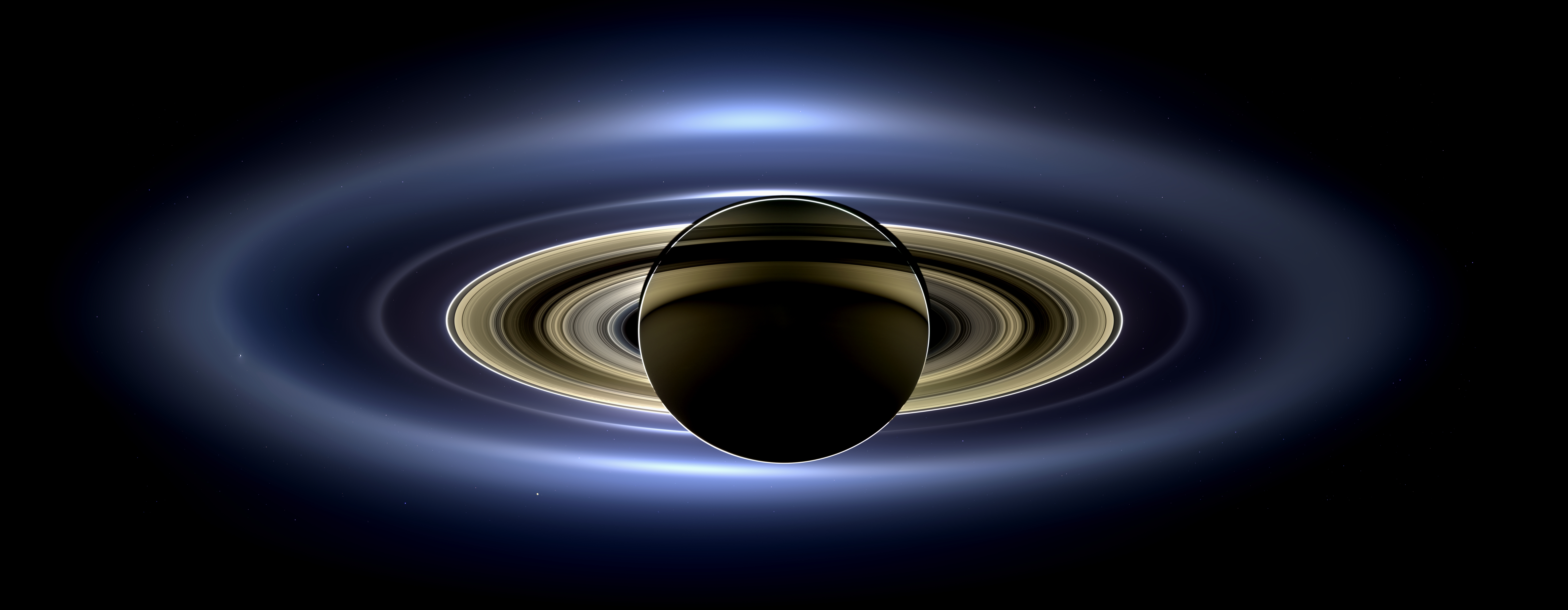 @msoskil																			#FlipTheSystem
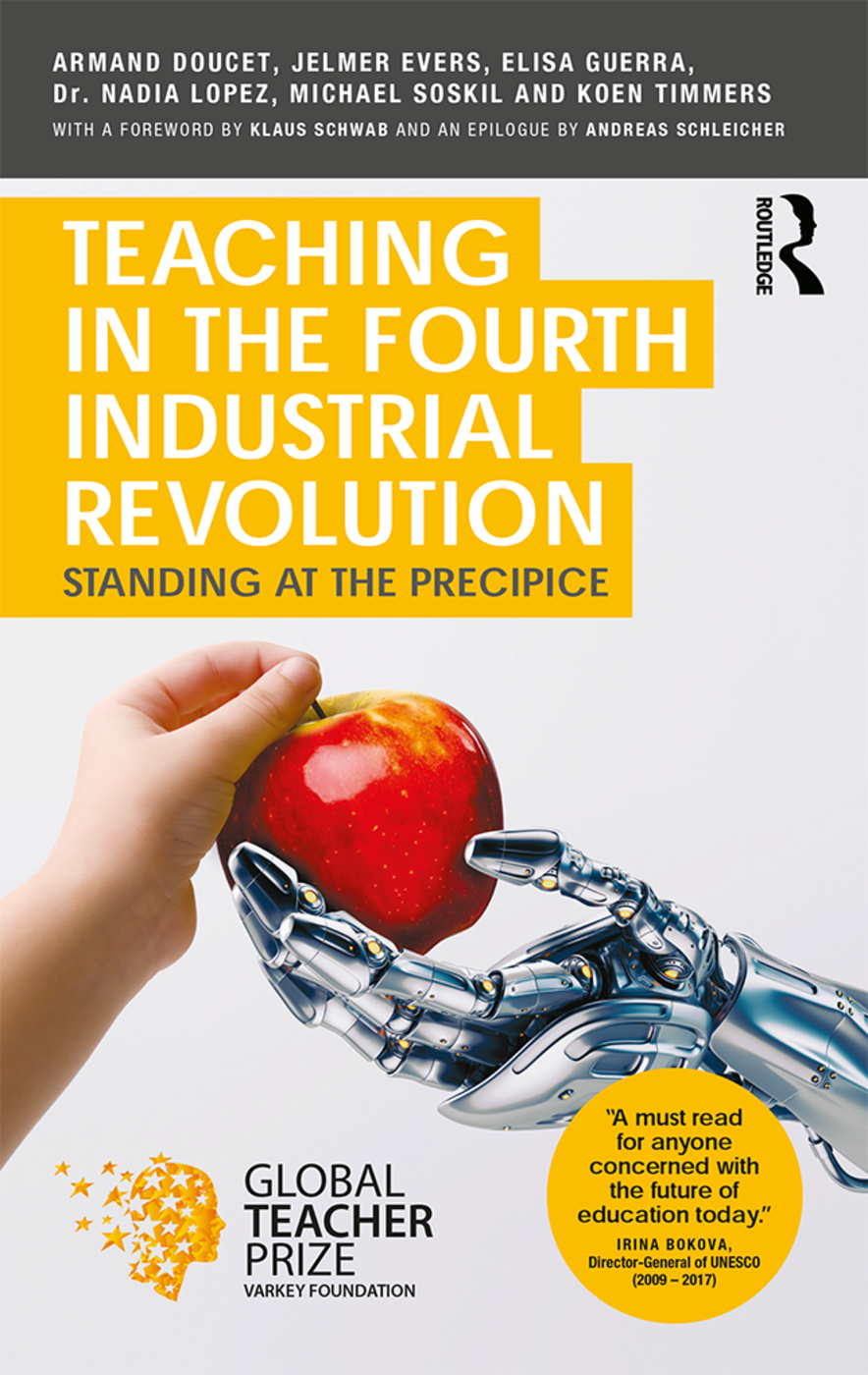 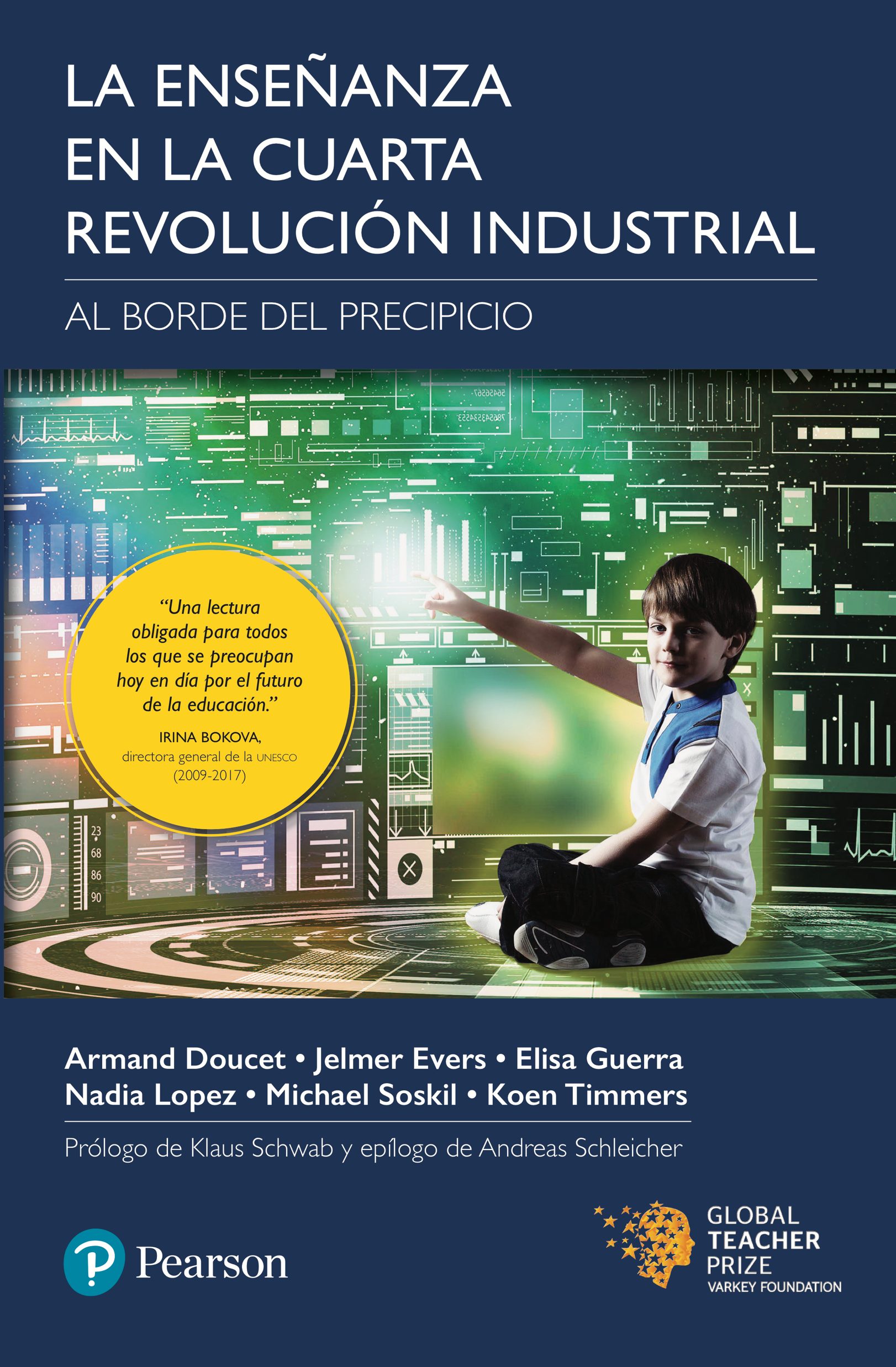 @msoskil																				#FlipTheSystem
Is public education supporting democracy? Is democracy supporting public education?
…”provide each student with the intellectual, emotional, and social growth necessary to become self-motivated, responsible, and caring citizens.”
@msoskil																			#FlipTheSystem
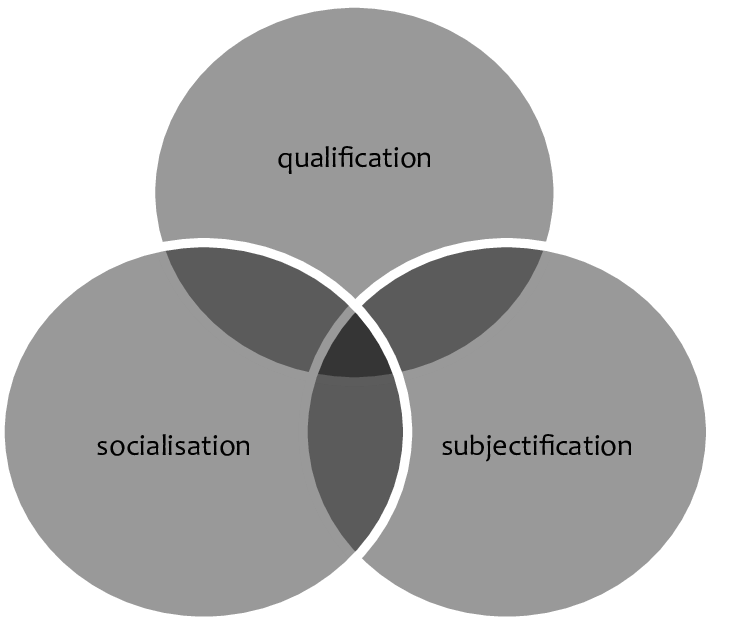 Gert Biesta:Education Model for Healthy Democratic Society
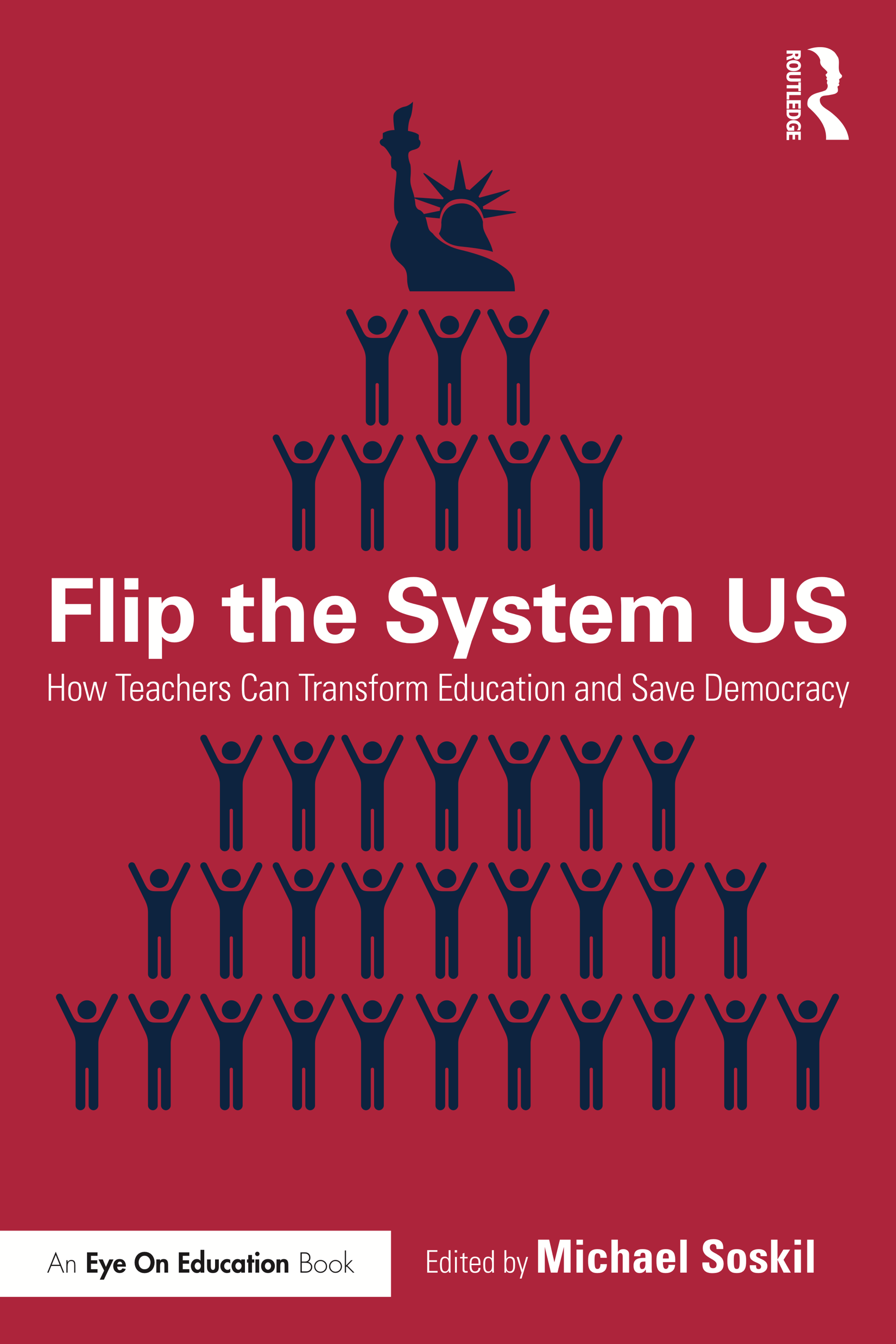 @msoskil																			#FlipTheSystem
[Speaker Notes: Explain the modelSubjectification Last – Mental health and Suicide epidemic - Anchorage]
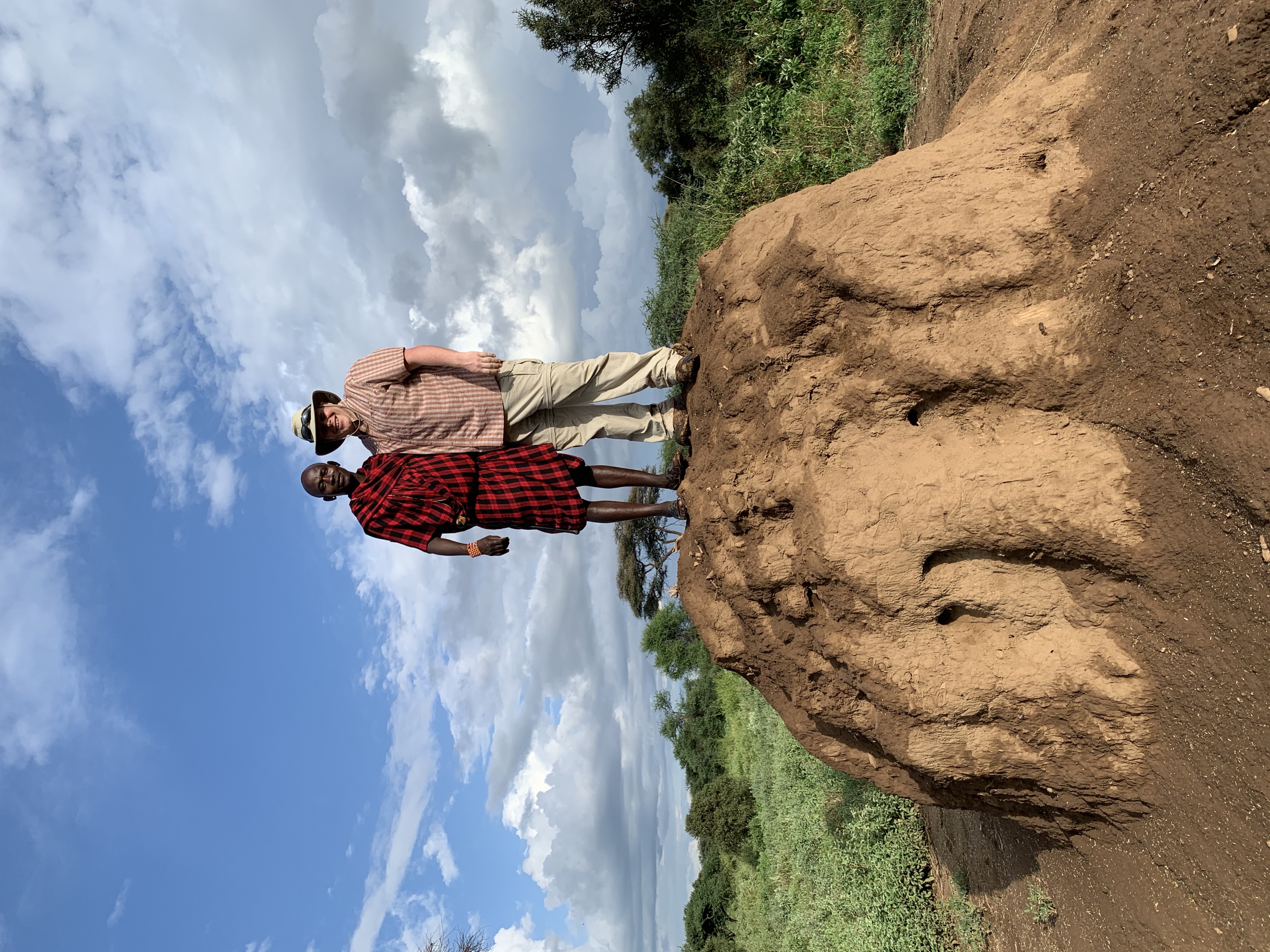 Kasserian Ingera?
@msoskil																			#FlipTheSystem
[Speaker Notes: How are the children? All the children are well.]
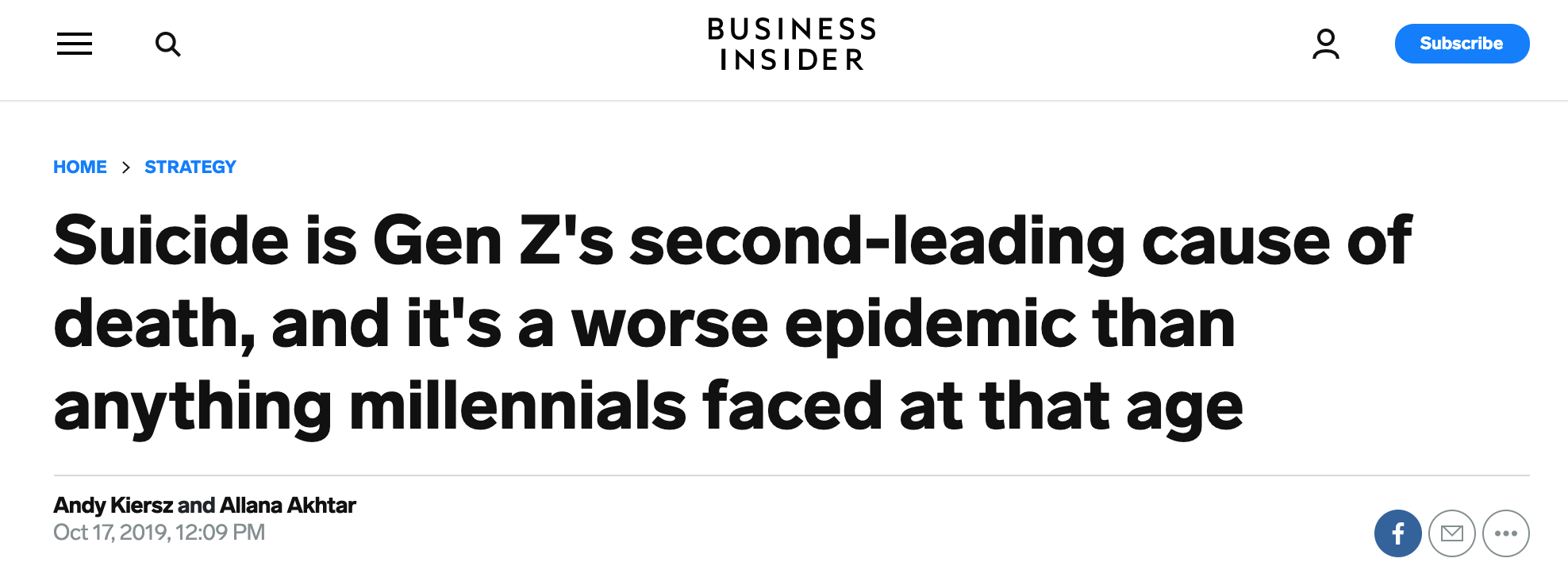 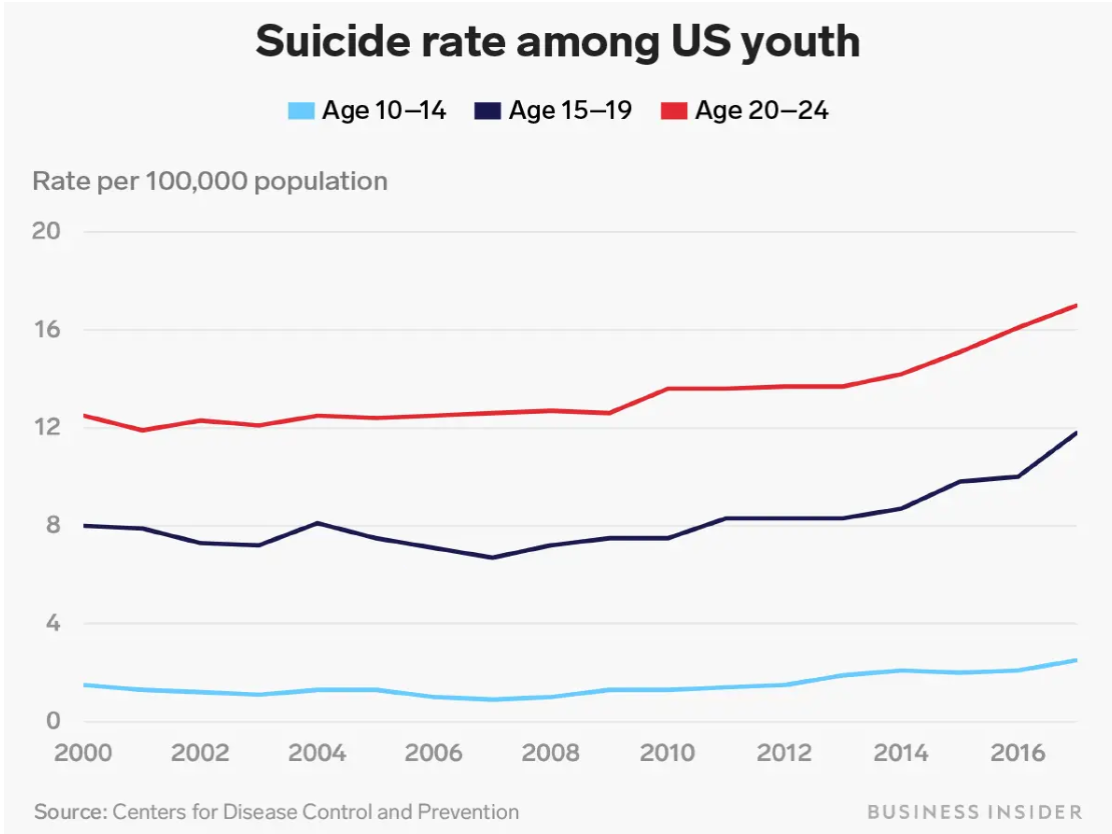 @msoskil																			#FlipTheSystem
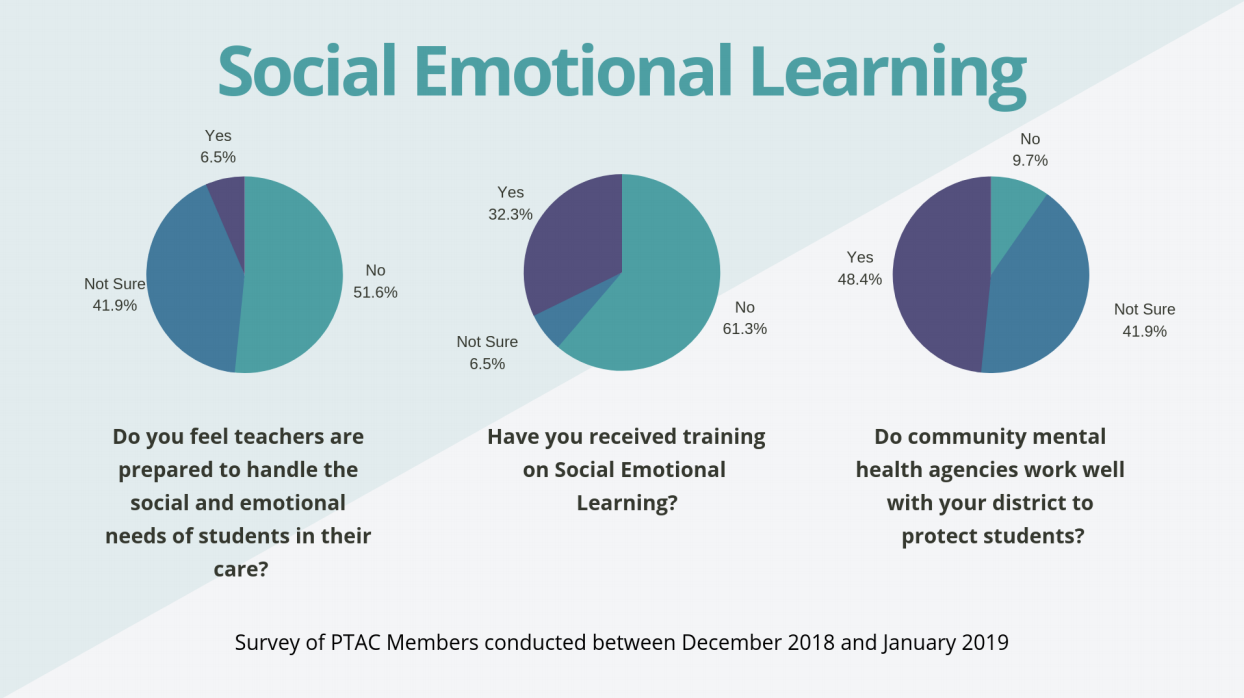 @msoskil																			#FlipTheSystem
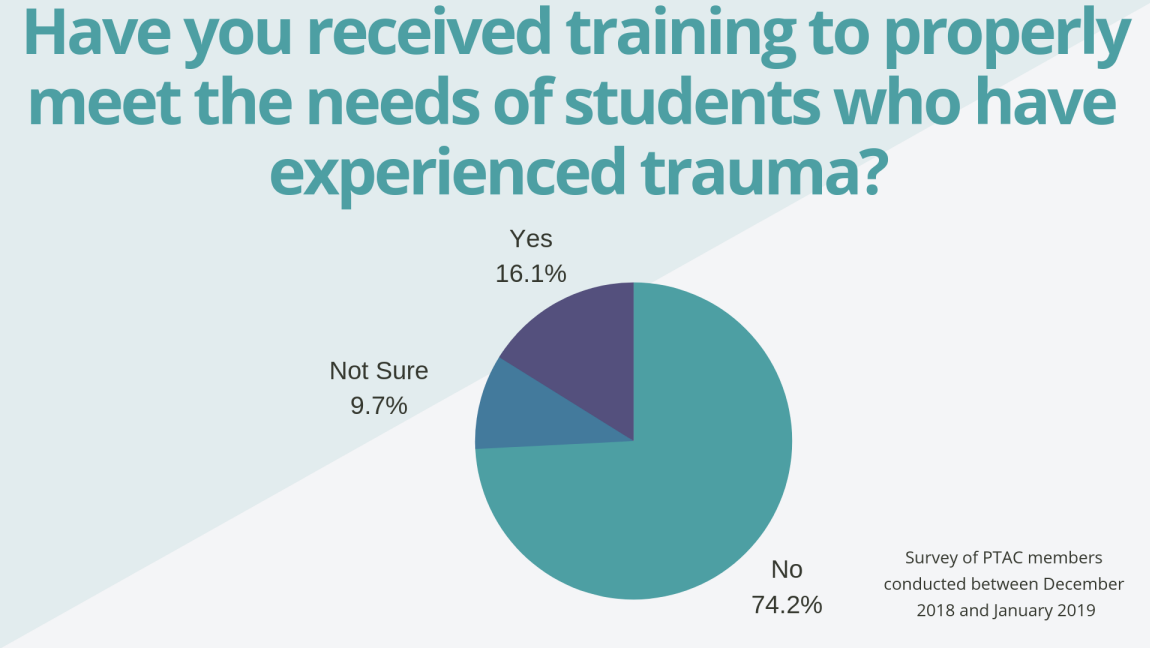 @msoskil																			#FlipTheSystem
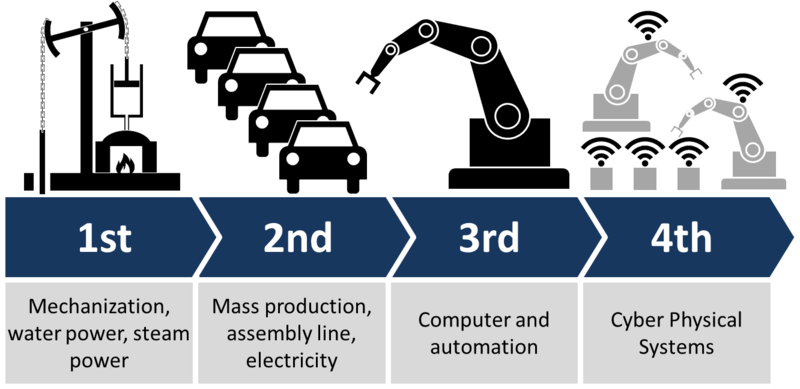 @msoskil																			#FlipTheSystem
[Speaker Notes: Ethical Dillemas – Chip in Brain, Cure Cancer, etc.]
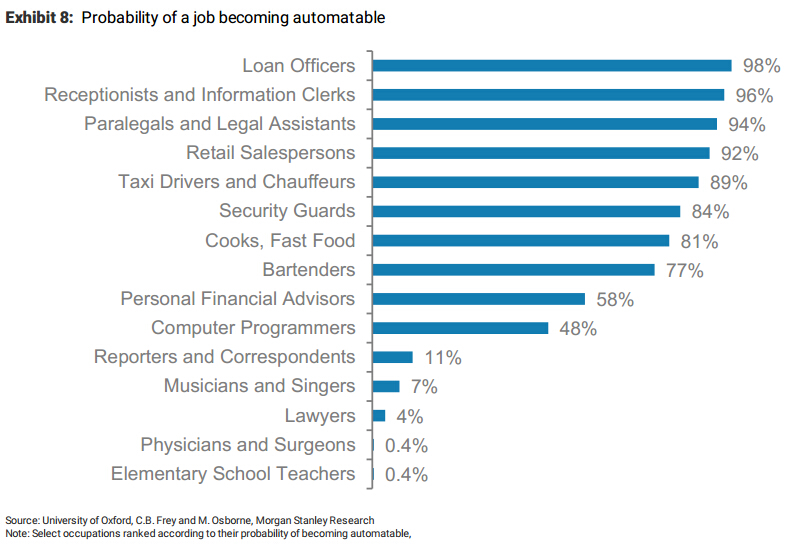 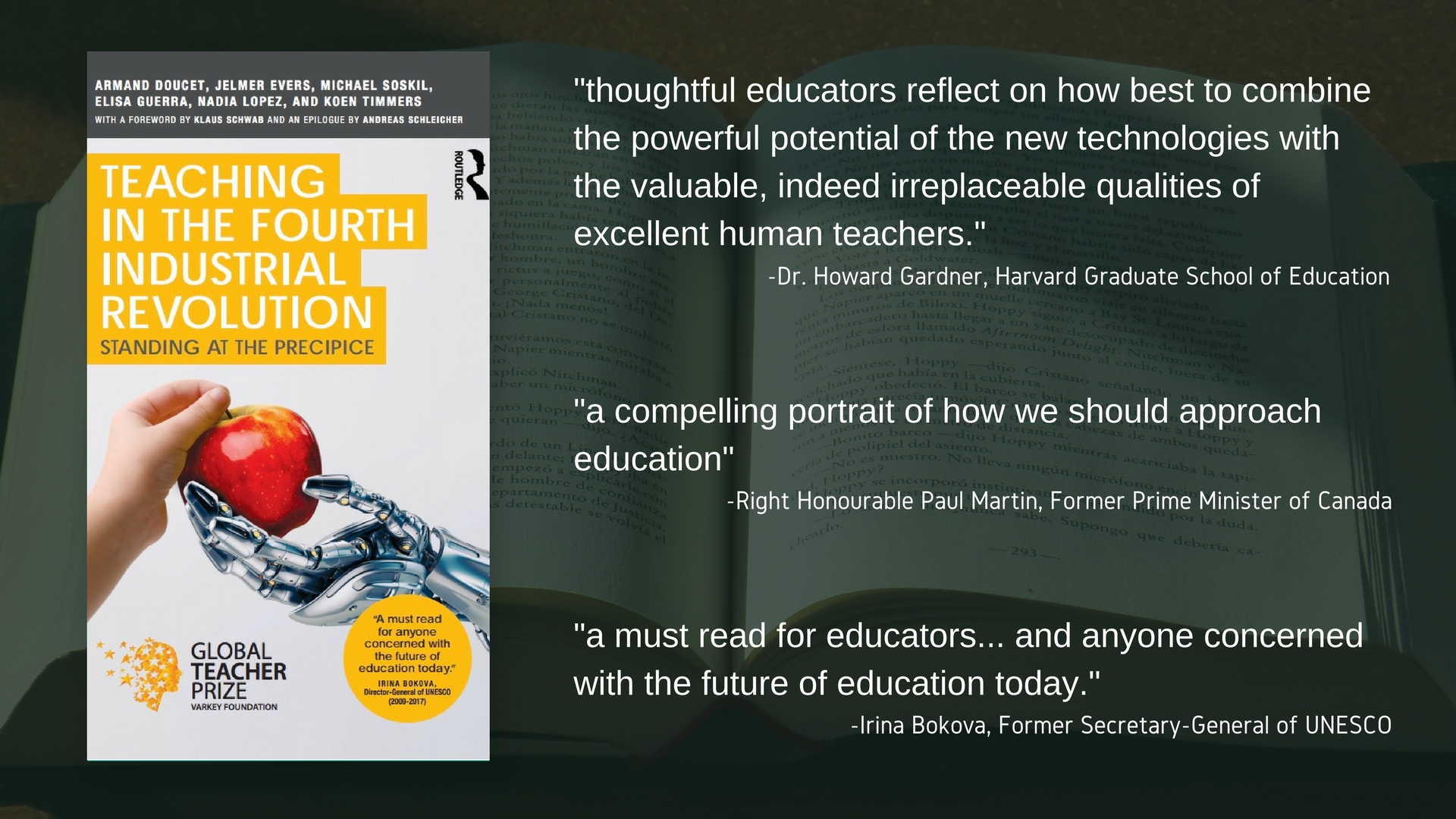 @msoskil																			#FlipTheSystem
[Speaker Notes: All royalties going to teacher development around the globe.]
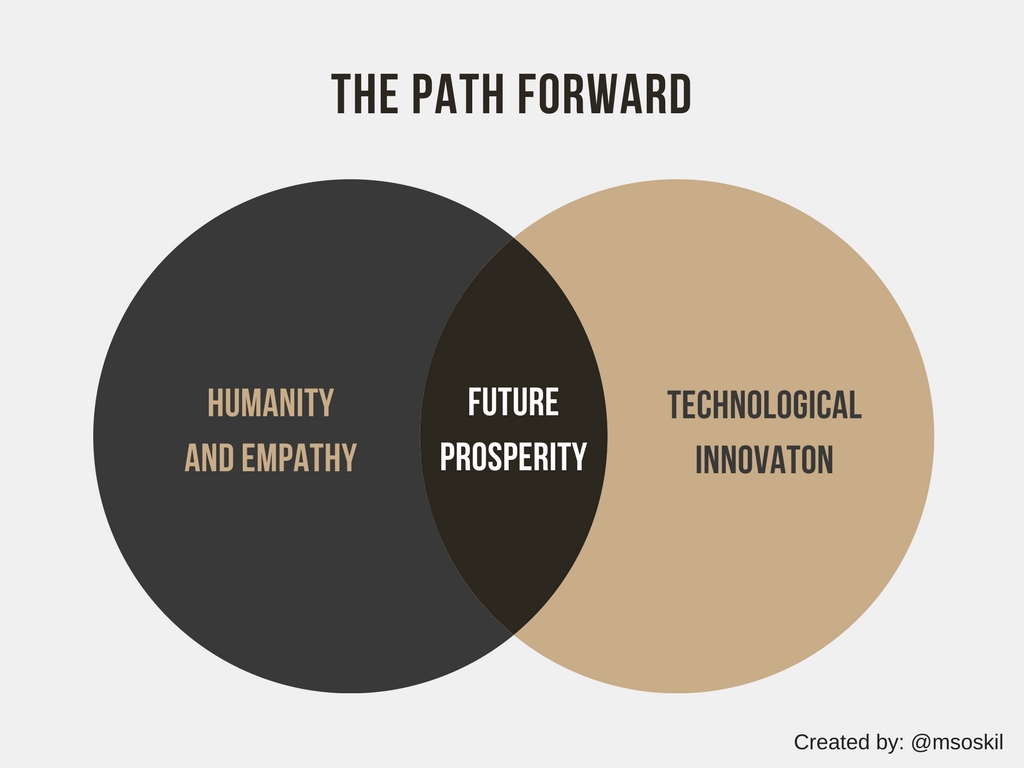 Photo Credit: Teaching in the Fourth Industrial Revolution, Chapter 1
@msoskil																			#FlipTheSystem
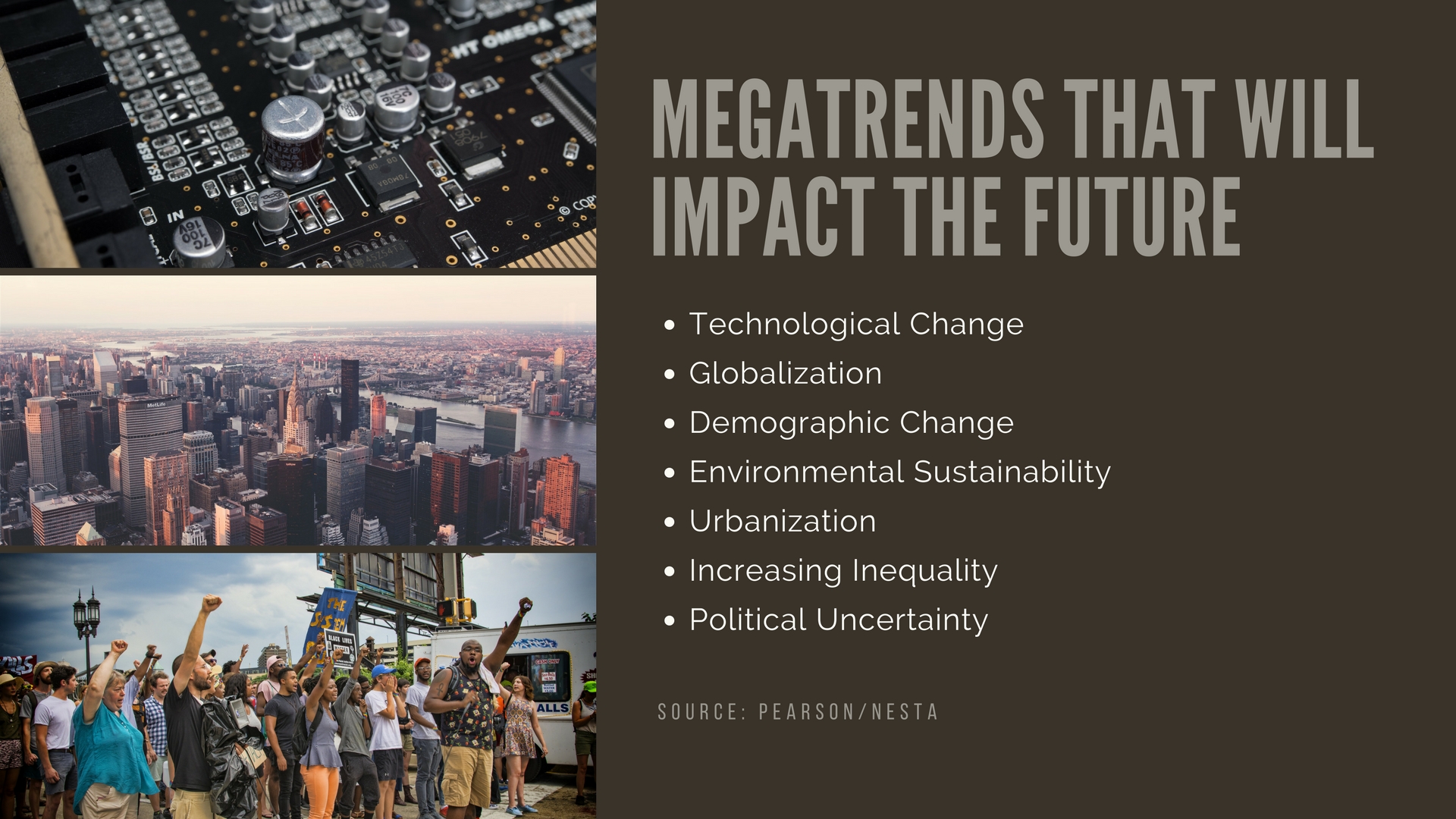 @msoskil																			#FlipTheSystem
Poverty vs. Inequality
Findings on societal inequality from The Spirit Level by Kate Pickett and Richard Wilkinson
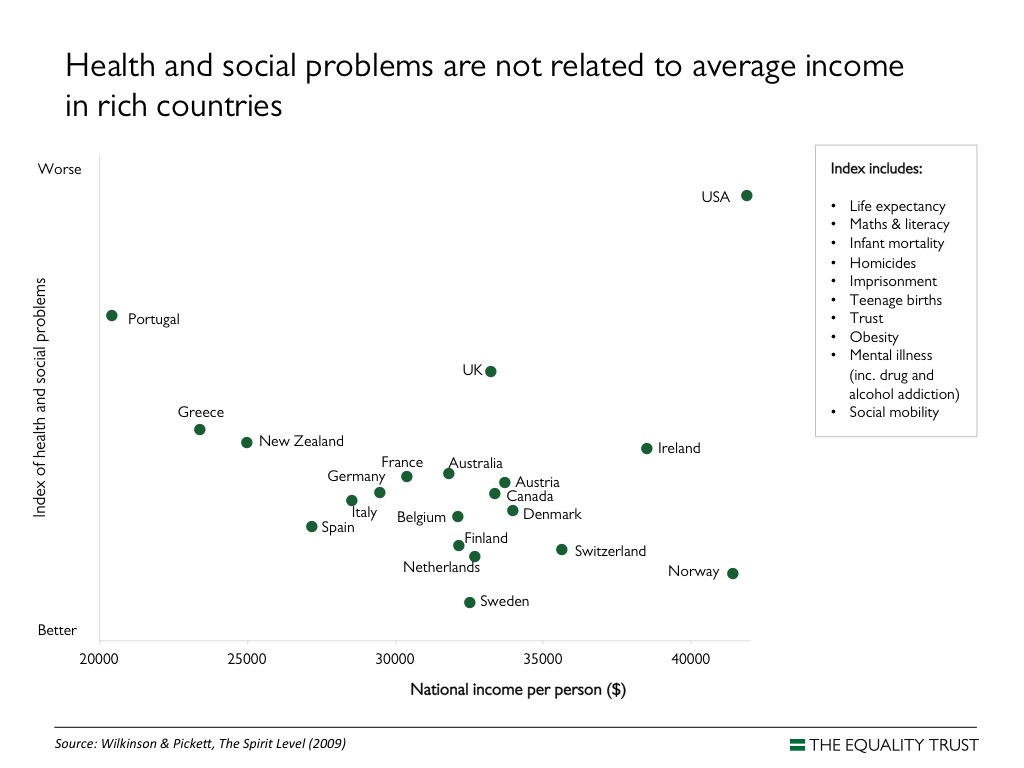 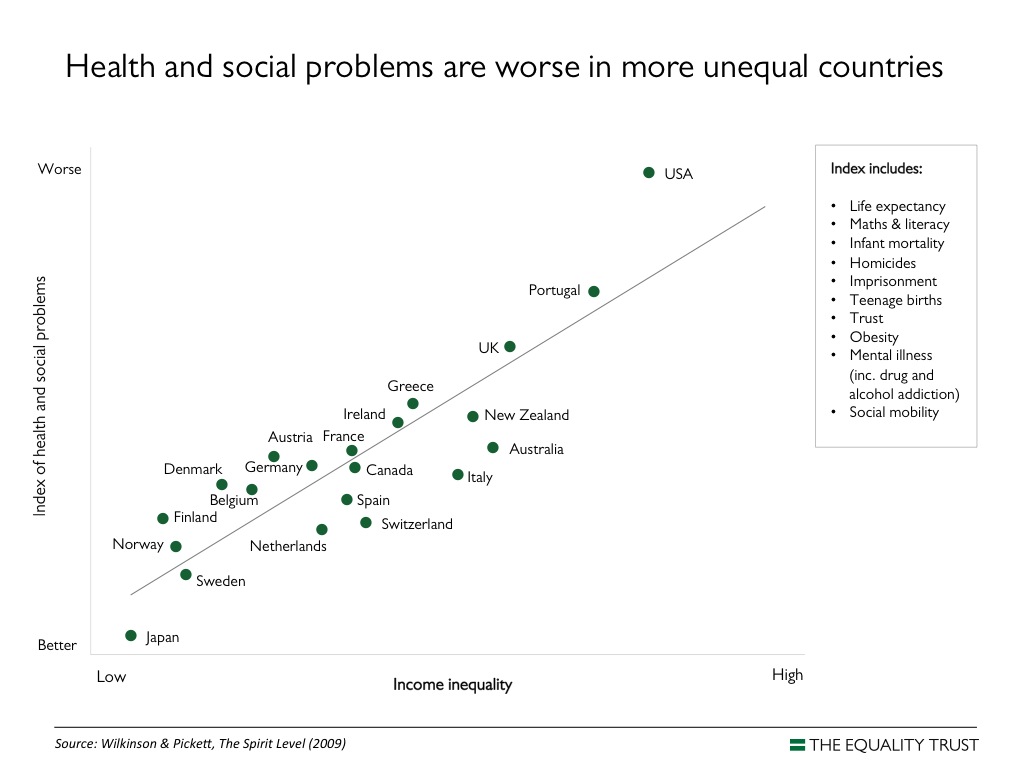 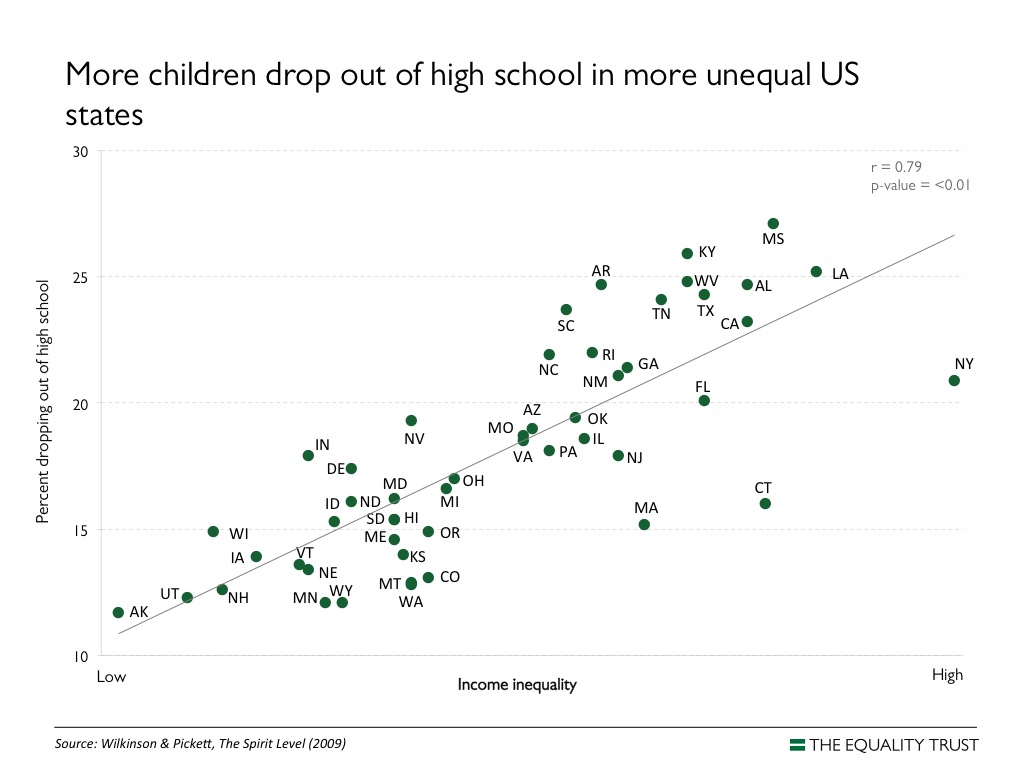 Emotional Intelligence (Empathy)
What character trait correlates most with success?
@msoskil																			#FlipTheSystem
[Speaker Notes: ----- Meeting Notes (10/23/16 18:05) -----
Whether we define success as financial or personal happiness, research has shown that empathy correlates best with success in later life. 

We must focus on this in schools.]
AI/Content Focus Model
Algorithms assess student learning and assign content based on student responses
Purchased program is implemented with fidelity to generate quantifiable data
Data and decisions are impersonal, based on spreadsheet
Teacher role is to facilitate technology
Student Centered/Relationship Model
Teachers leverage understanding of individual students to make decisions based on their needs
Heavy use of formative assessment to drive classroom decisions
Both quantitative and qualitative data are used to inform intervention
Teacher role is to build relationships and meet each student’s unique needs
Personalized Learning: Two Models
@msoskil																			#FlipTheSystem
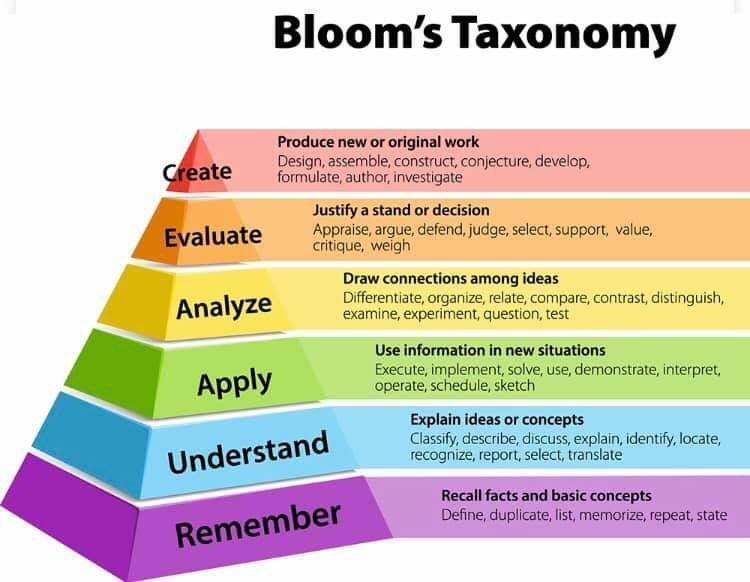 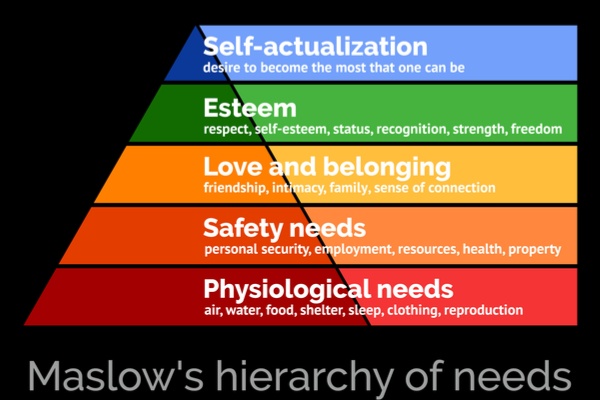 Maslow Before Bloom, 
Bloom through Maslow
@msoskil																			#FlipTheSystem
SAMR Updated for the Fourth Industrial Revolution
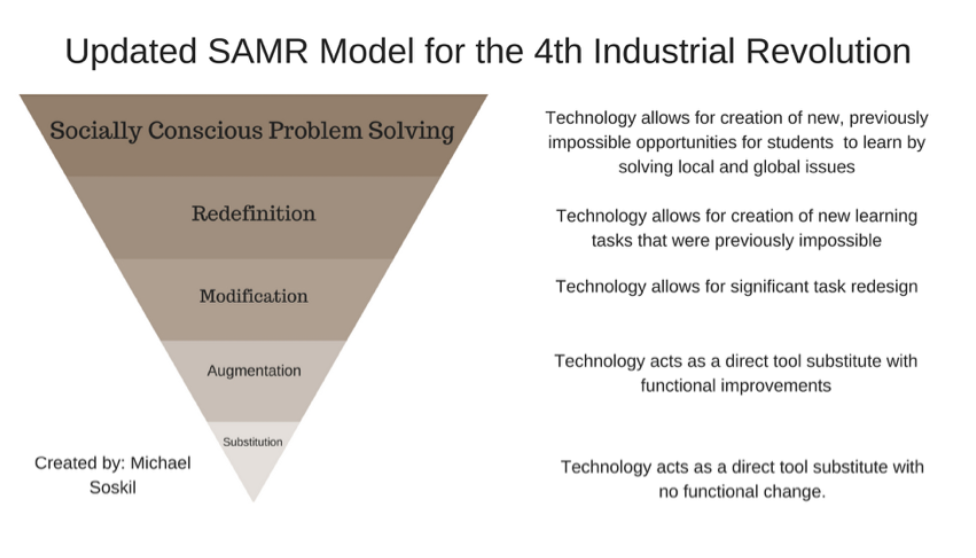 Photo Credit: Teaching in the Fourth Industrial Revolution, Chapter 1
@msoskil																			#FlipTheSystem
[Speaker Notes: Fundraising, by itself, does not build empathy. Students need relationships with others who are different than they are.]
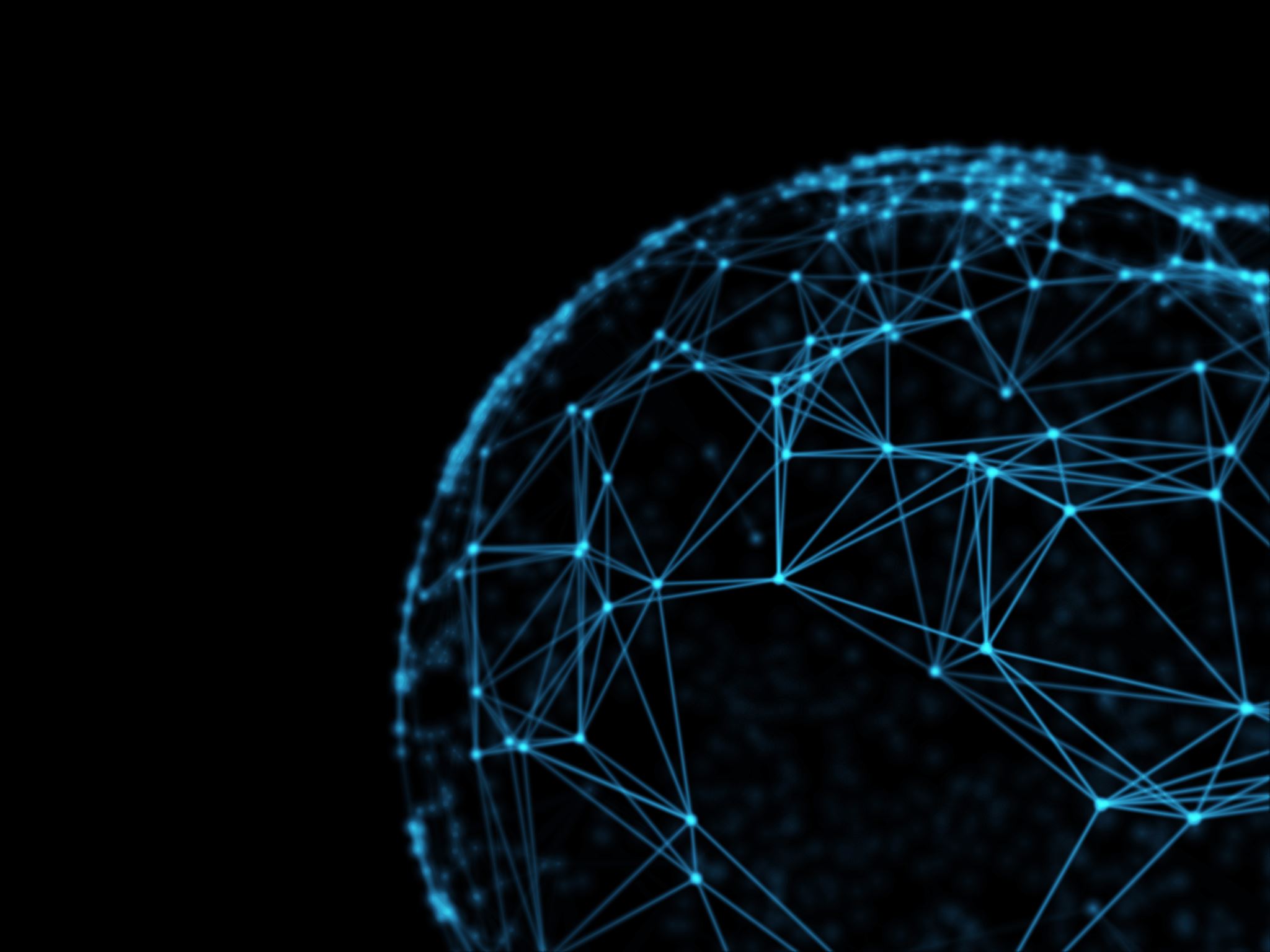 It’s hard to change the world when you don’t know much about it.
@msoskil																			#FlipTheSystem
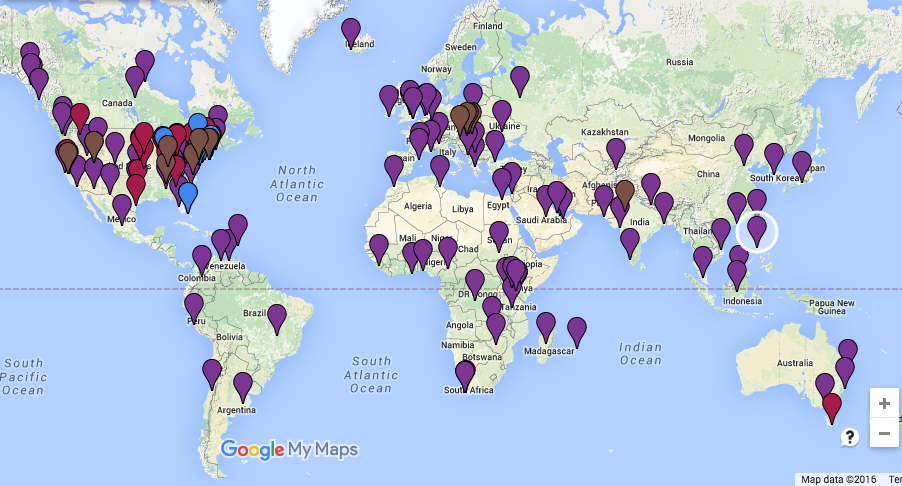 My Students’ Global Connections 2014-21: 100 Countries+
Song/Cultural Exchanges
Virtual Valentines
Exchange Video Messages
Data Collection in Collaborative Spreadsheets
Quadblogging
Slow Twitter Chat
Collaborative PBL Projects
Mystery Games
Virtual Teacher Exchange (guest teacher from another location)
Digital Post Cards
@msoskil																			#FlipTheSystem
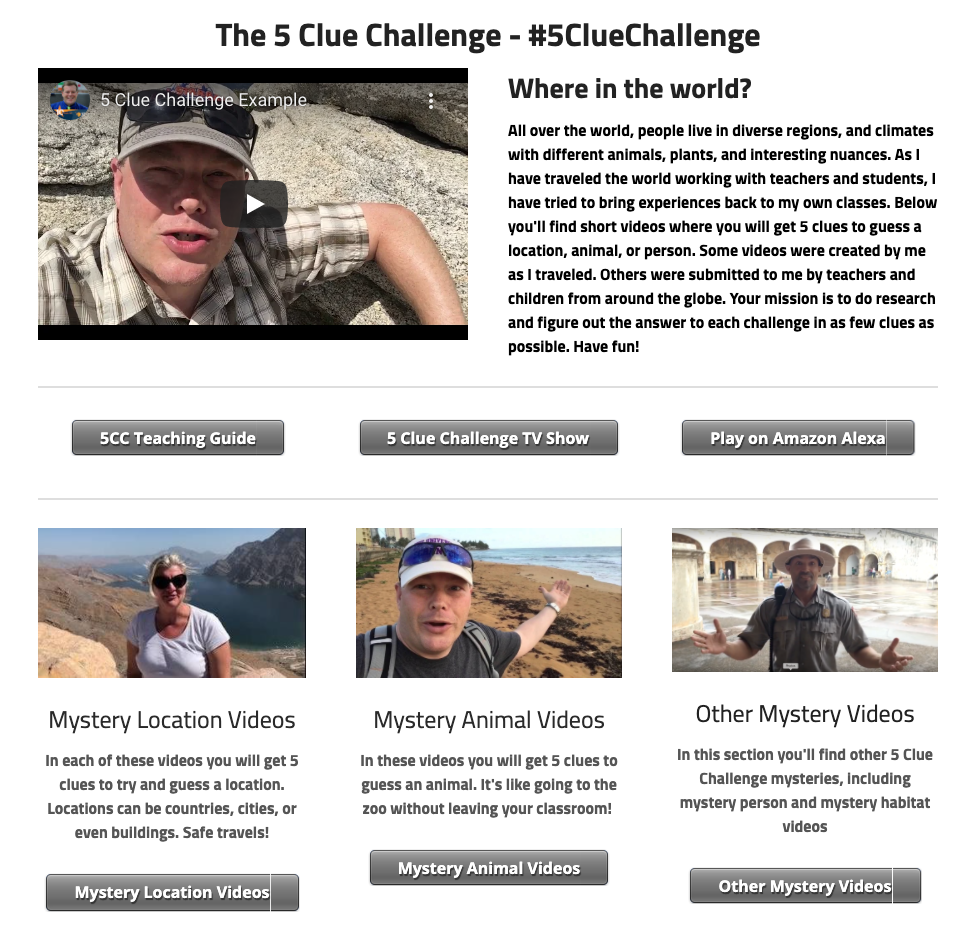 5 Clue Challenge

5ClueChallenge.com
@msoskil																			#FlipTheSystem
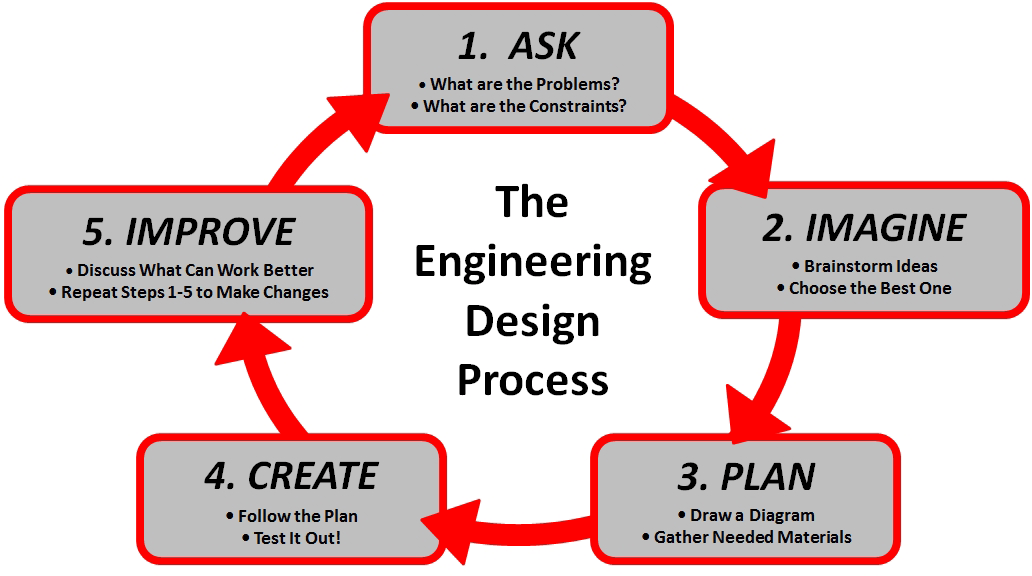 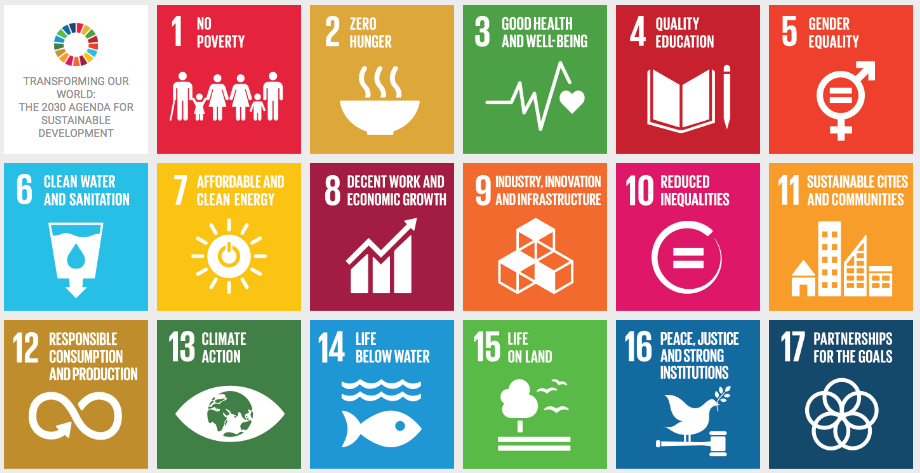 DESIGN THINKING AND UNITED NATIONS SDGS

SDGs Resources: 
TeachSDGs.Org
WorldsLargestLesson.GlobalGoals.Org
InnovationSDGLab.com/book
@msoskil																			#FlipTheSystem
[Speaker Notes: ----- Meeting Notes (10/23/16 18:05) -----
With that teaching philosophy, it's natural that the UN Sustainable Development Goals have been a focus in my career. 
* NGO Advisor
*Almost every student's passion for making the world better can be tied to one of the UN SDGs.]
Empatico.org
@msoskil																			#FlipTheSystem
Virtual Field Trips
@msoskil																			#FlipTheSystem
Similar to "20 Questions"
Each class takes turns asking Yes/No questions to figure out location of the other class.
Variations: animals, numbers, elements, occupations, etc. instead of locations.
Builds critical thinking skills and content knowledge.
Creates opportunities to connect with other locations to have Q&A sessions to find shared humanity.
Virtual Connections and Mystery Games
@msoskil																			#FlipTheSystem
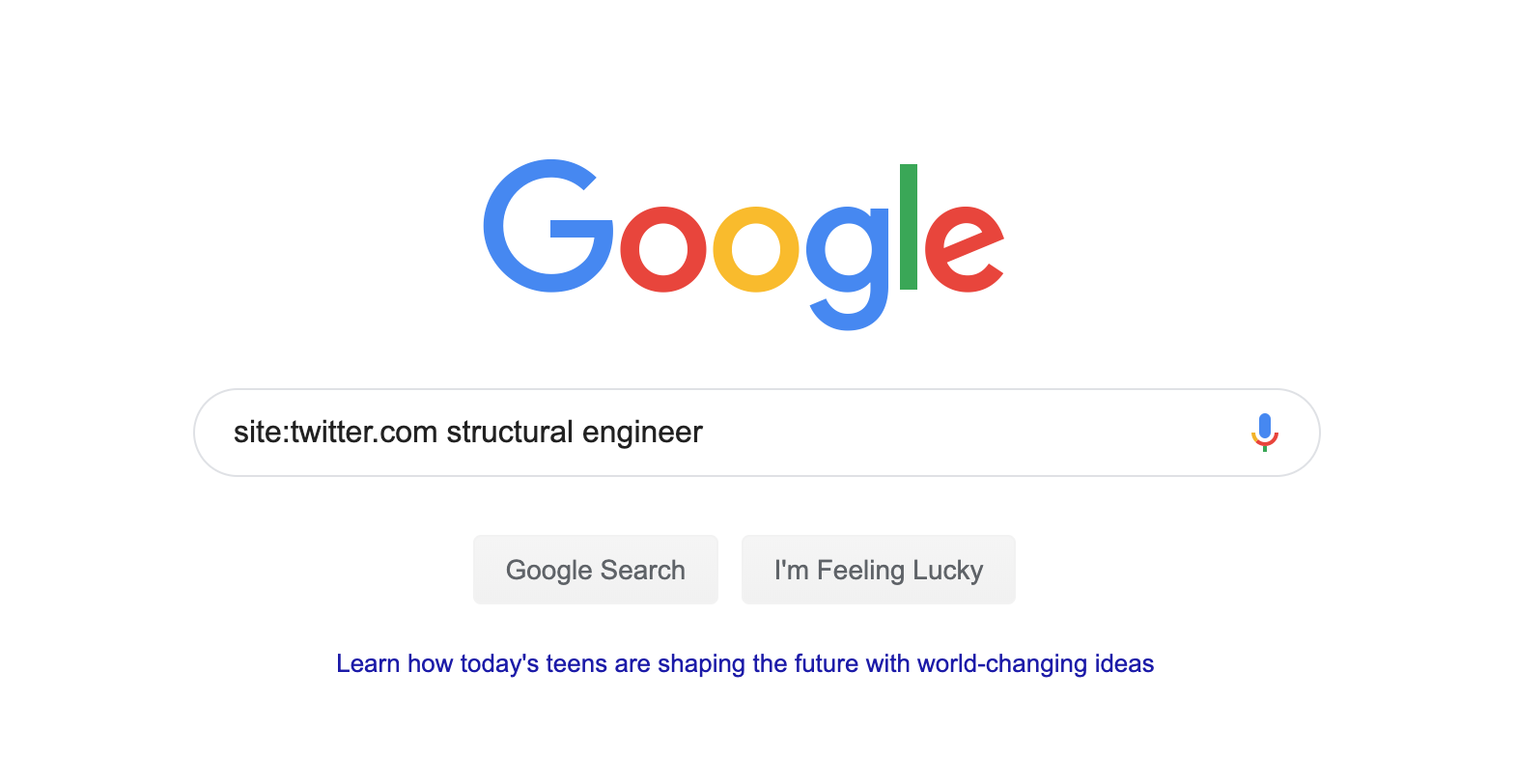 Mrs. Smoke’s Google Trick for Connecting with Experts@mrs_Smoke
@msoskil																			#FlipTheSystem
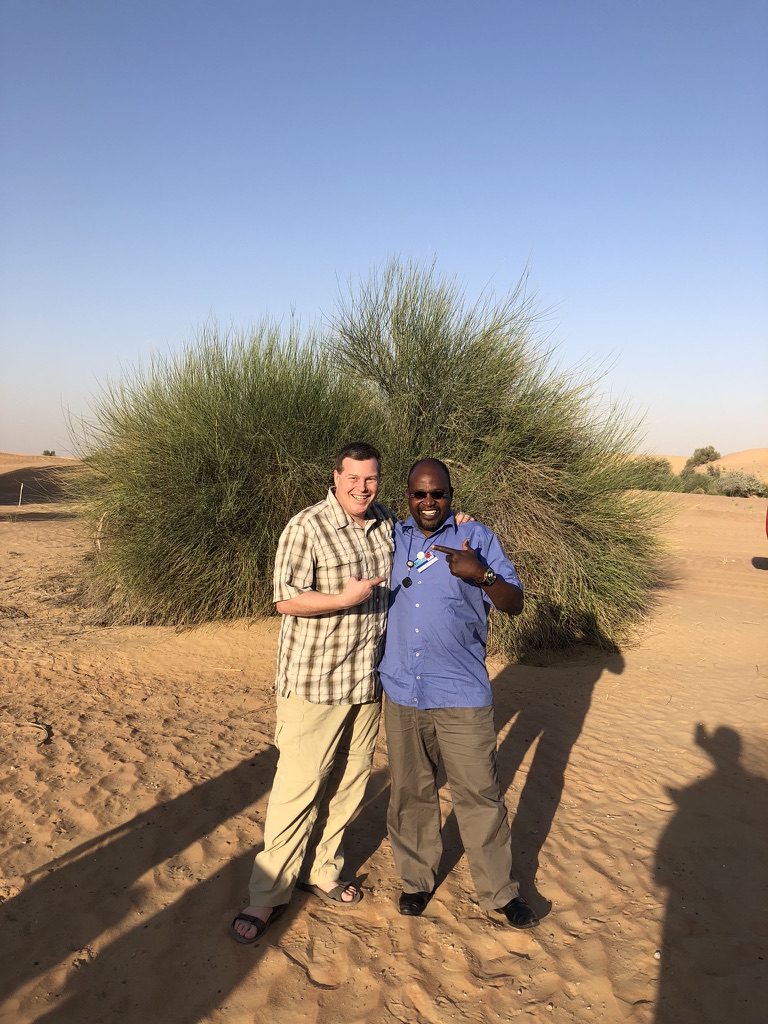 @msoskil																			#FlipTheSystem
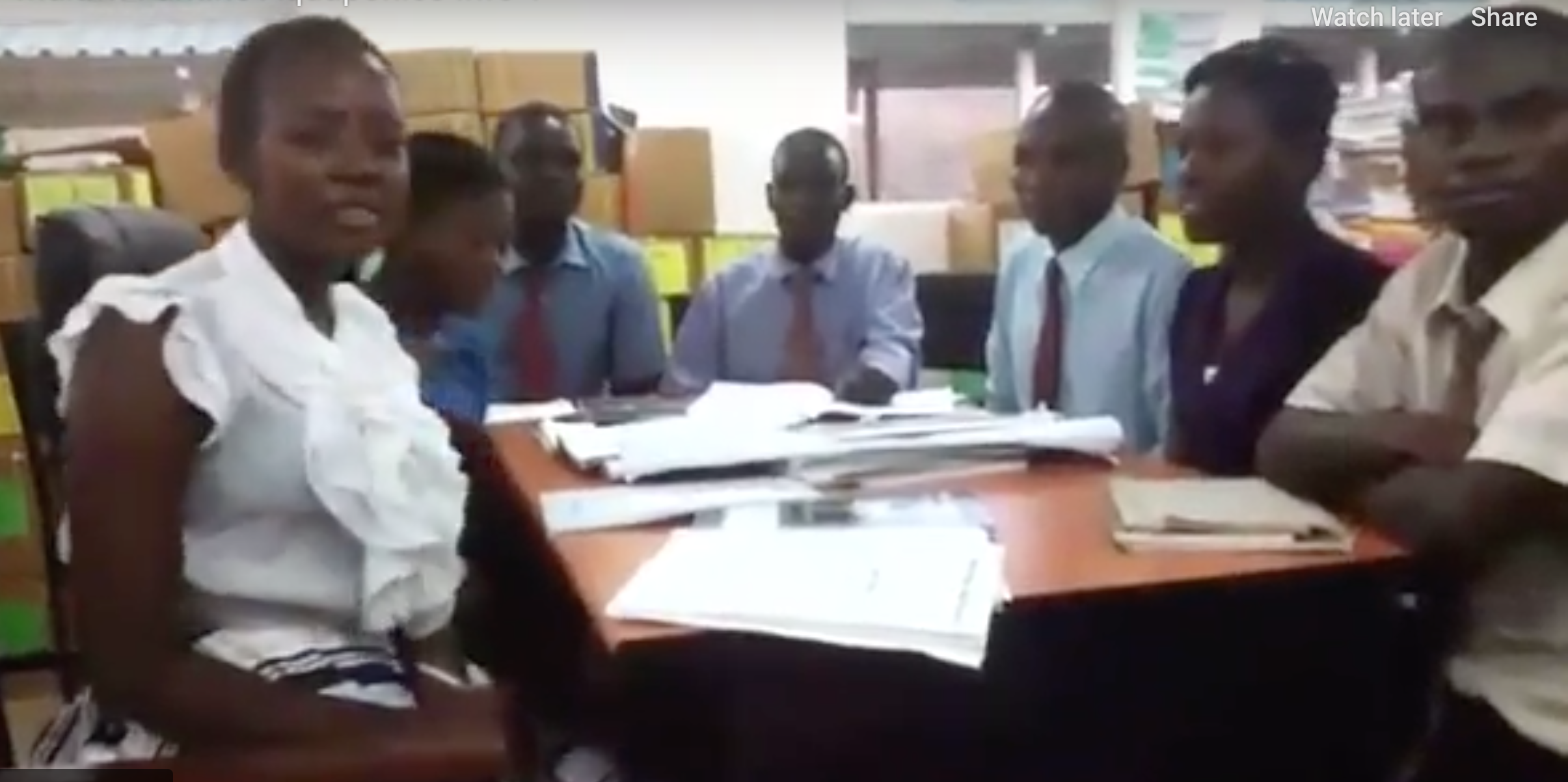 @msoskil																			#FlipTheSystem
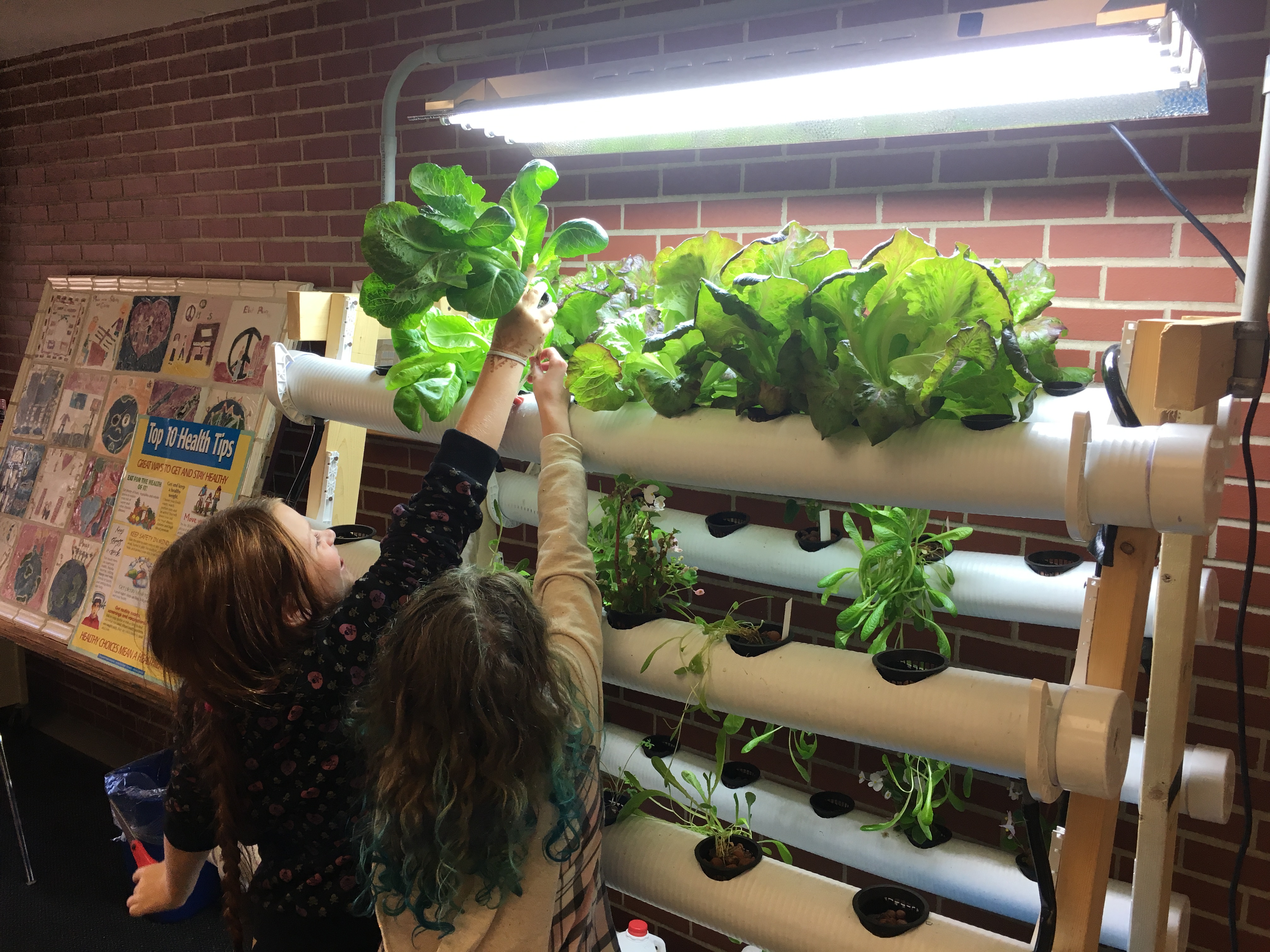 @msoskil																			#FlipTheSystem
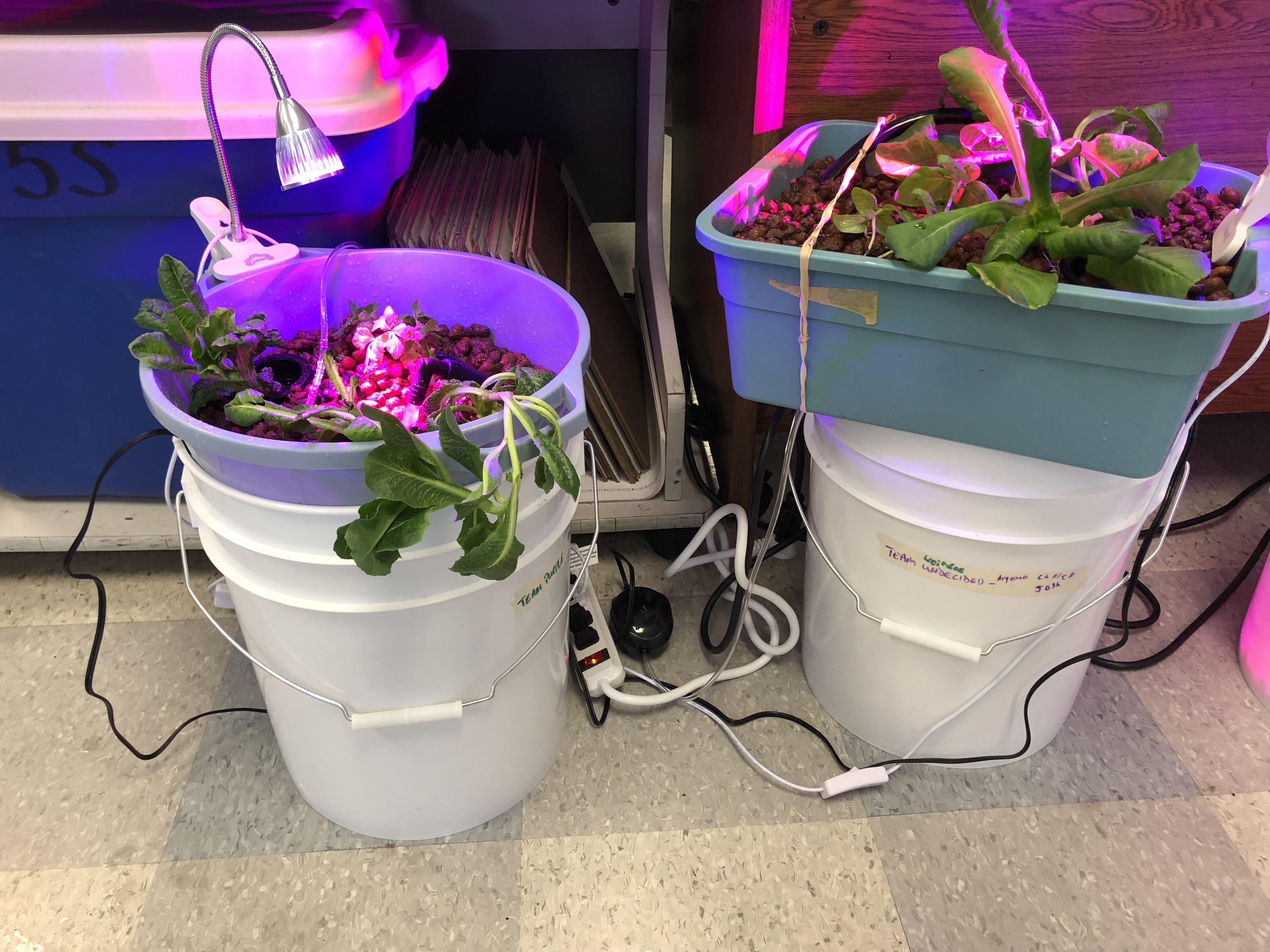 @msoskil																			#FlipTheSystem
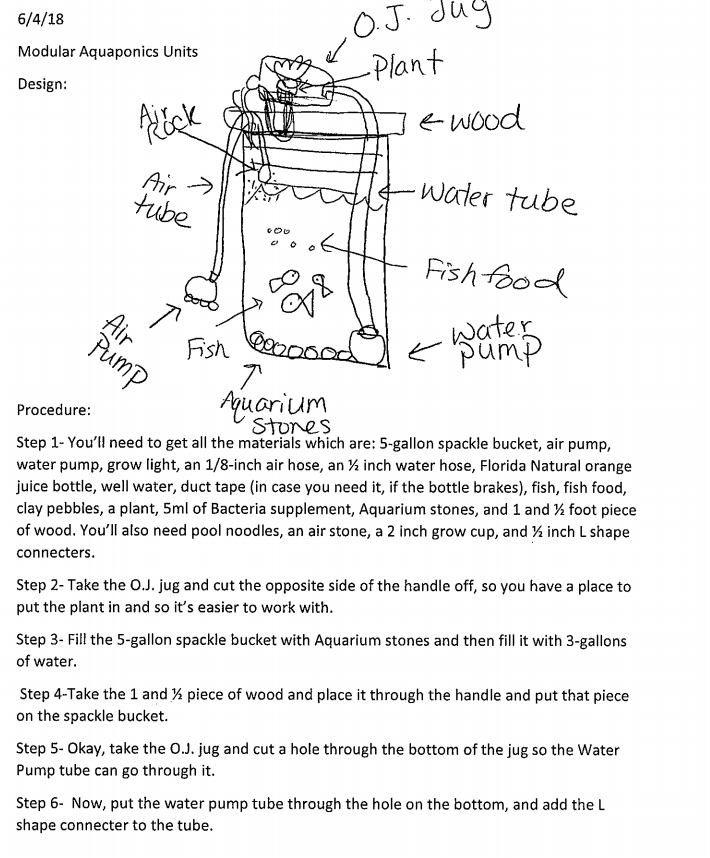 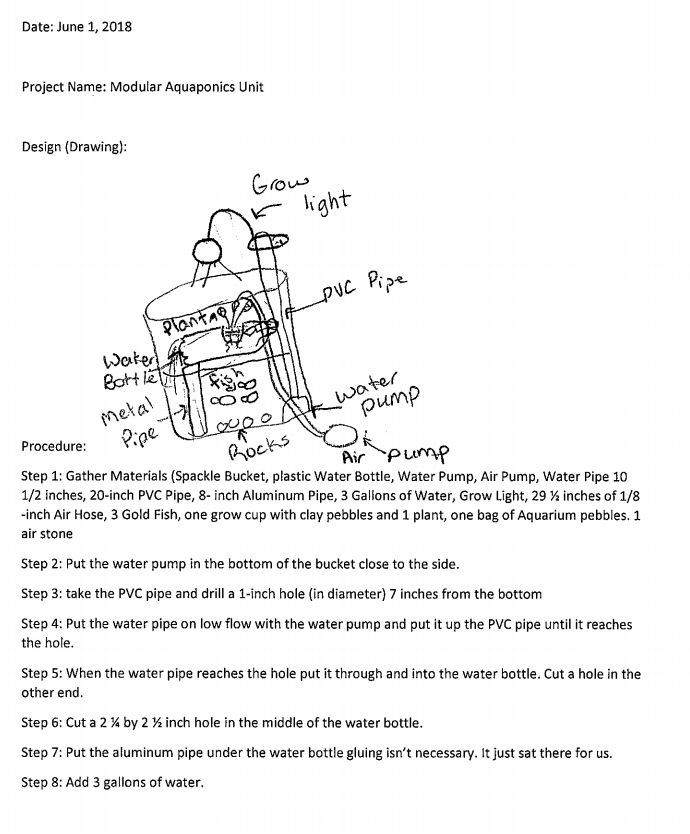 @msoskil																			#FlipTheSystem
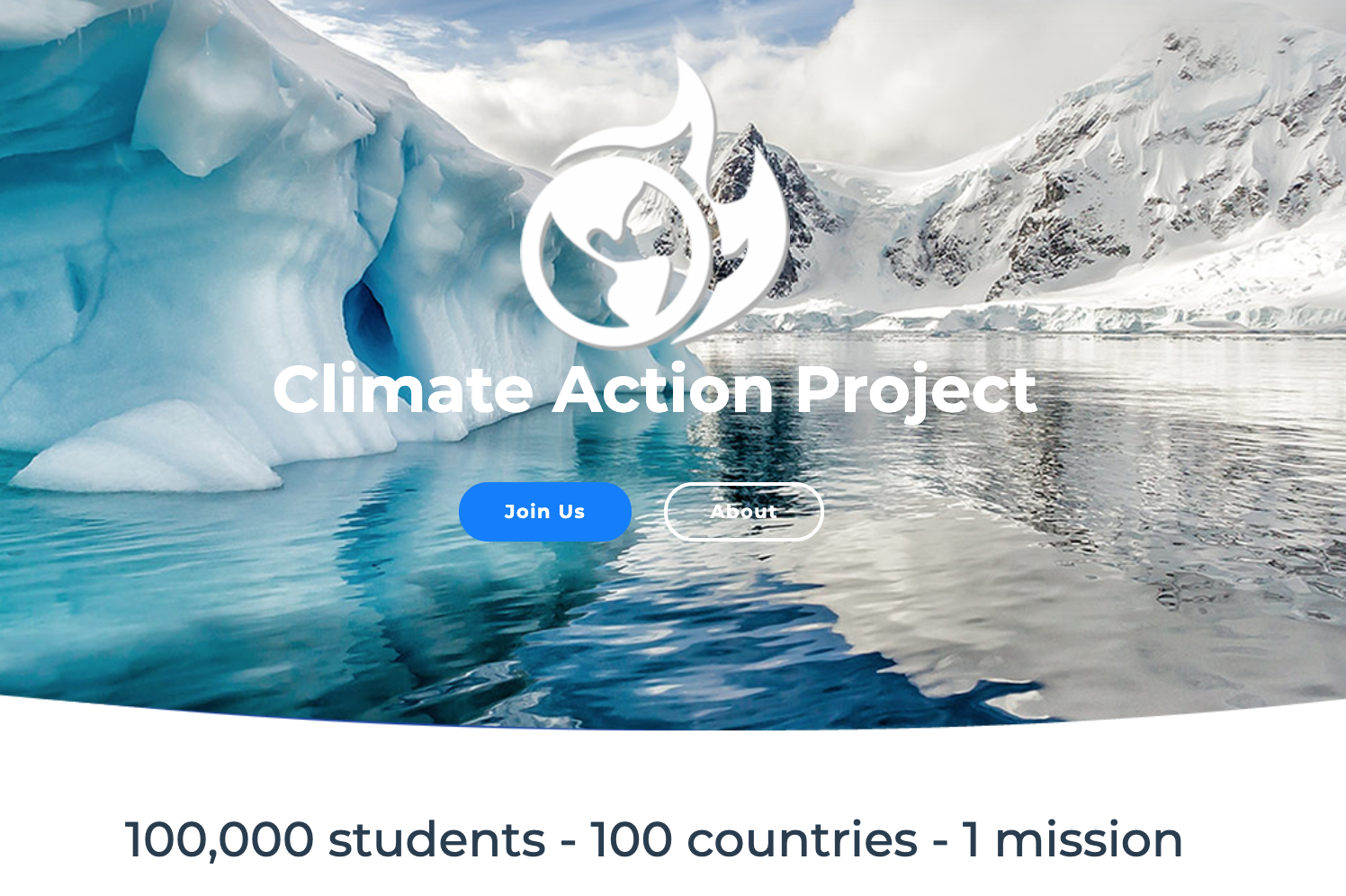 Climate-Action.Info
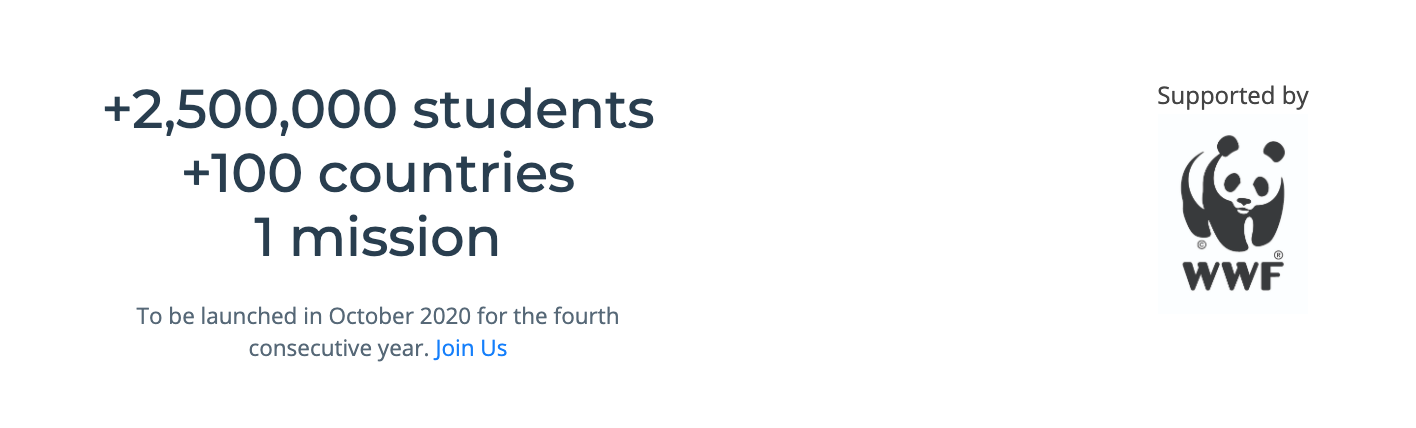 @msoskil																			#FlipTheSystem
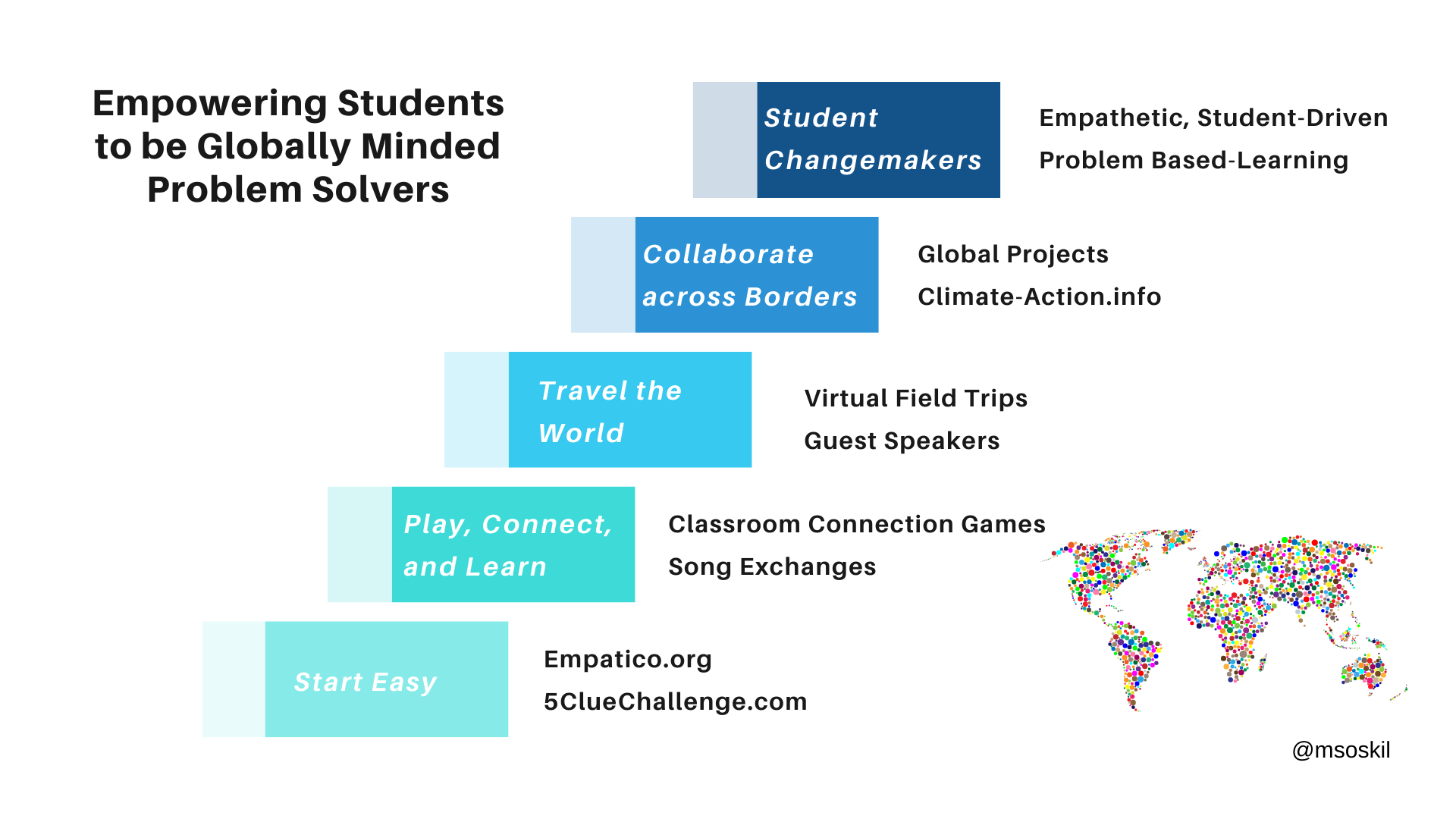 @msoskil																			#FlipTheSystem
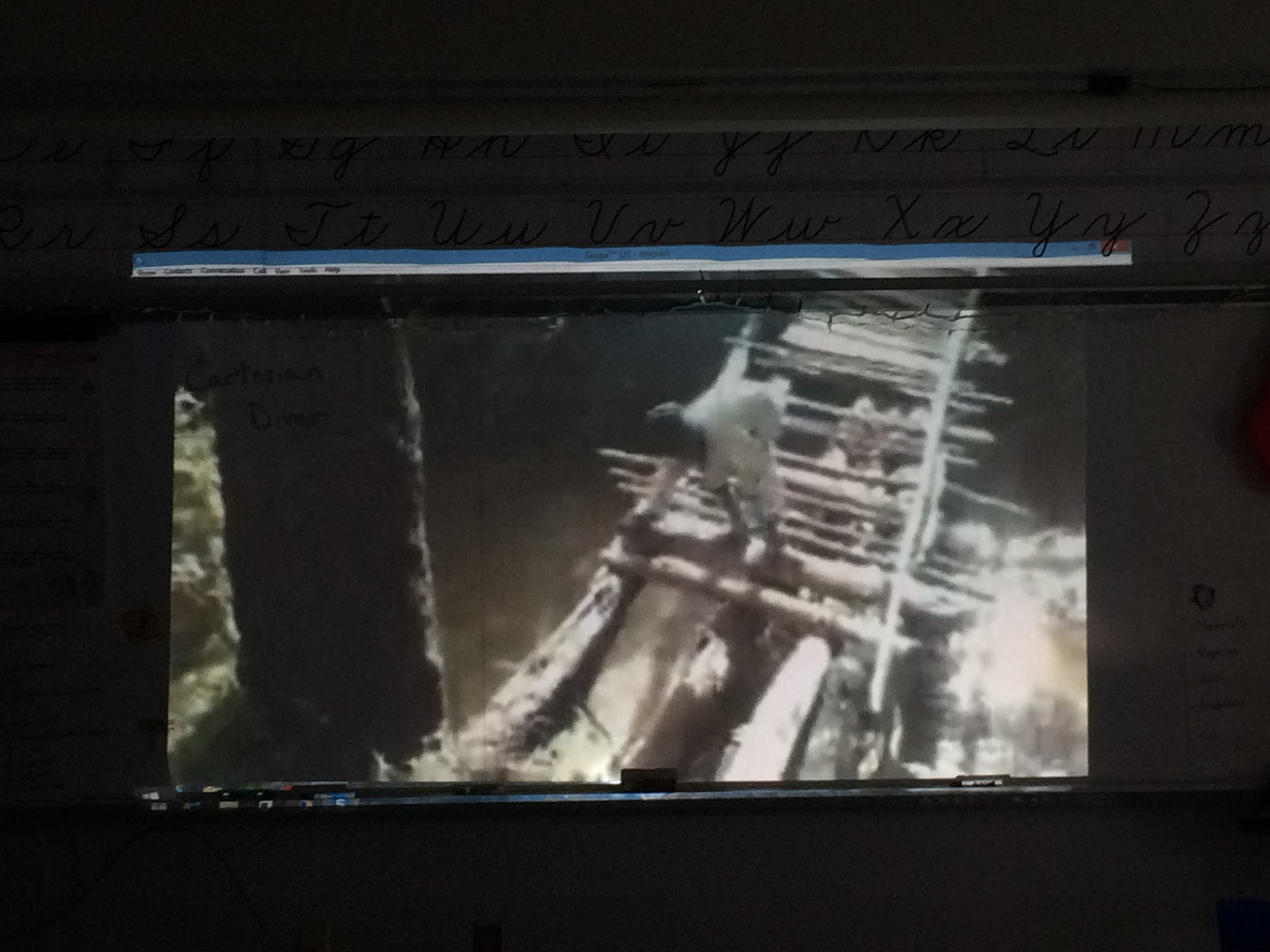 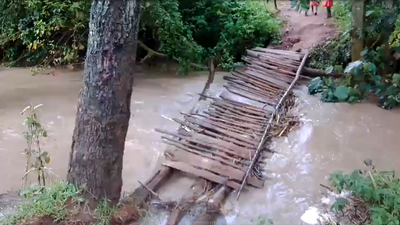 HIP Academy – Bungoma County Bridge Project
@msoskil																			#FlipTheSystem
The Magic Words“We should do something about that.”
@msoskil																			#FlipTheSystem
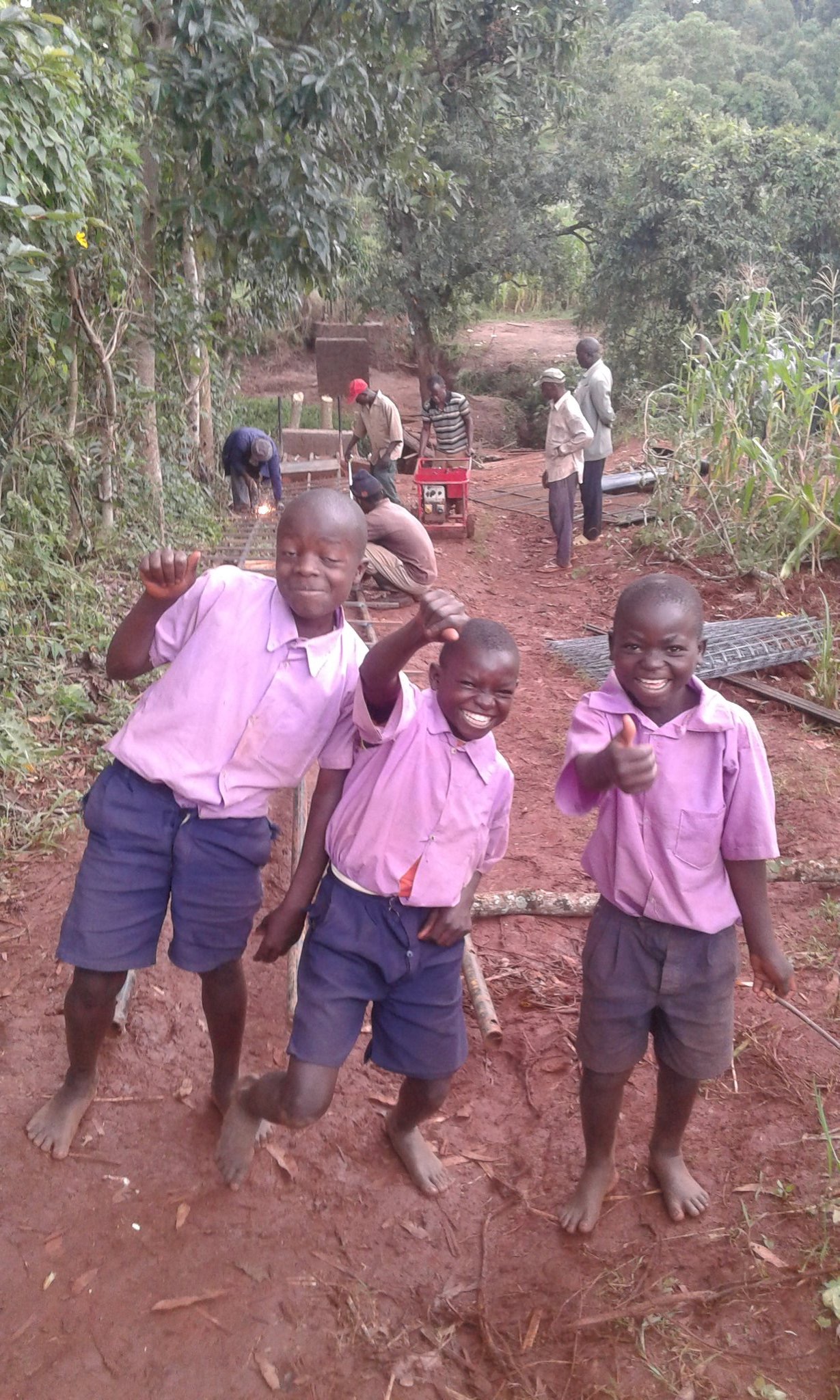 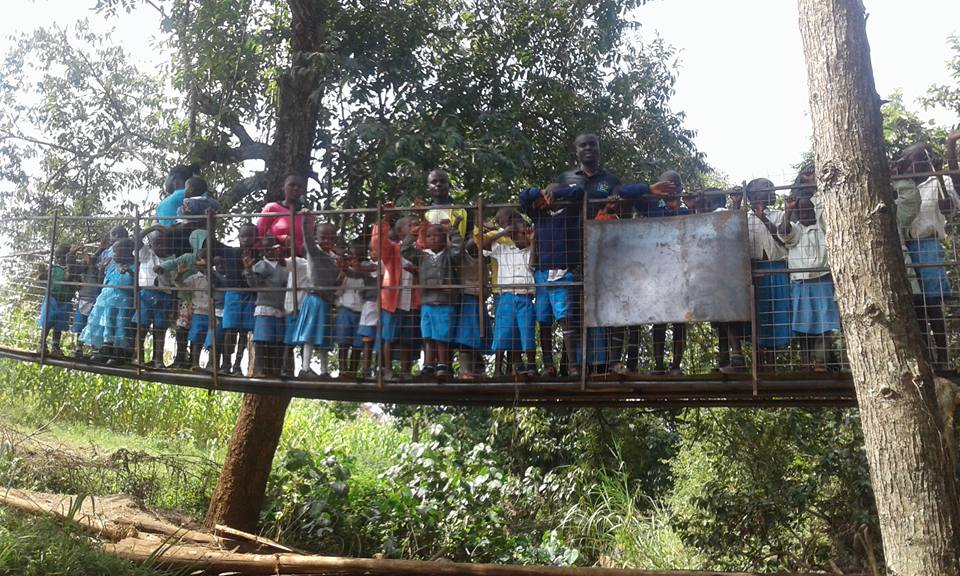 @msoskil																			#FlipTheSystem
Every problem in the world has a solution locked inside our students’ passions. Our job is to give them the keys.
@msoskil																			#FlipTheSystem
Connect with Me 

Email: mrsoskil@gmail.com
Twitter: @msoskil

 Books, teacher training, resources, and more information: michaelsoskil.com
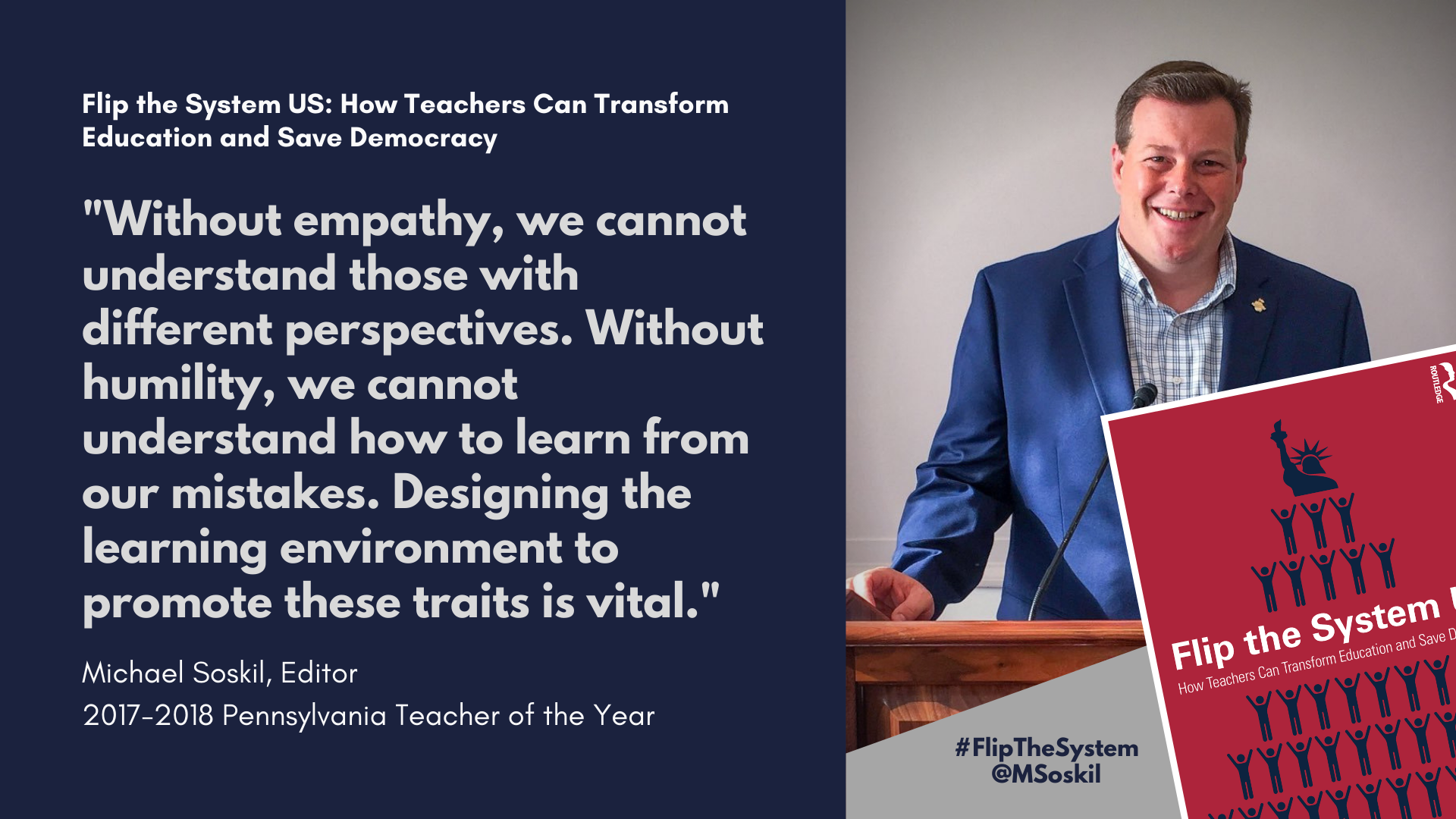 Get the slides and resources: 

MichaelSoskil.com/Dwight
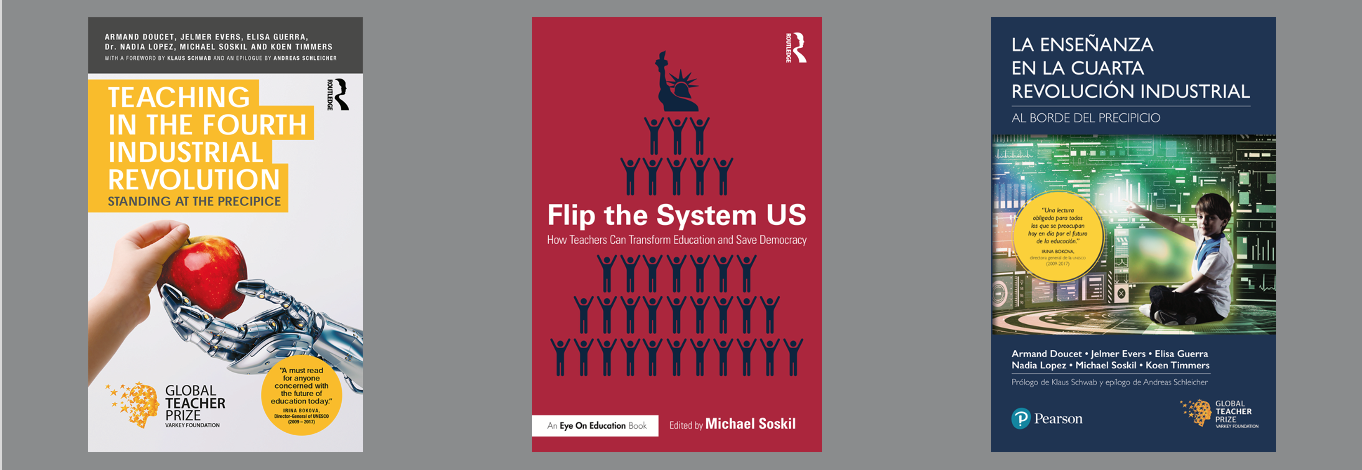